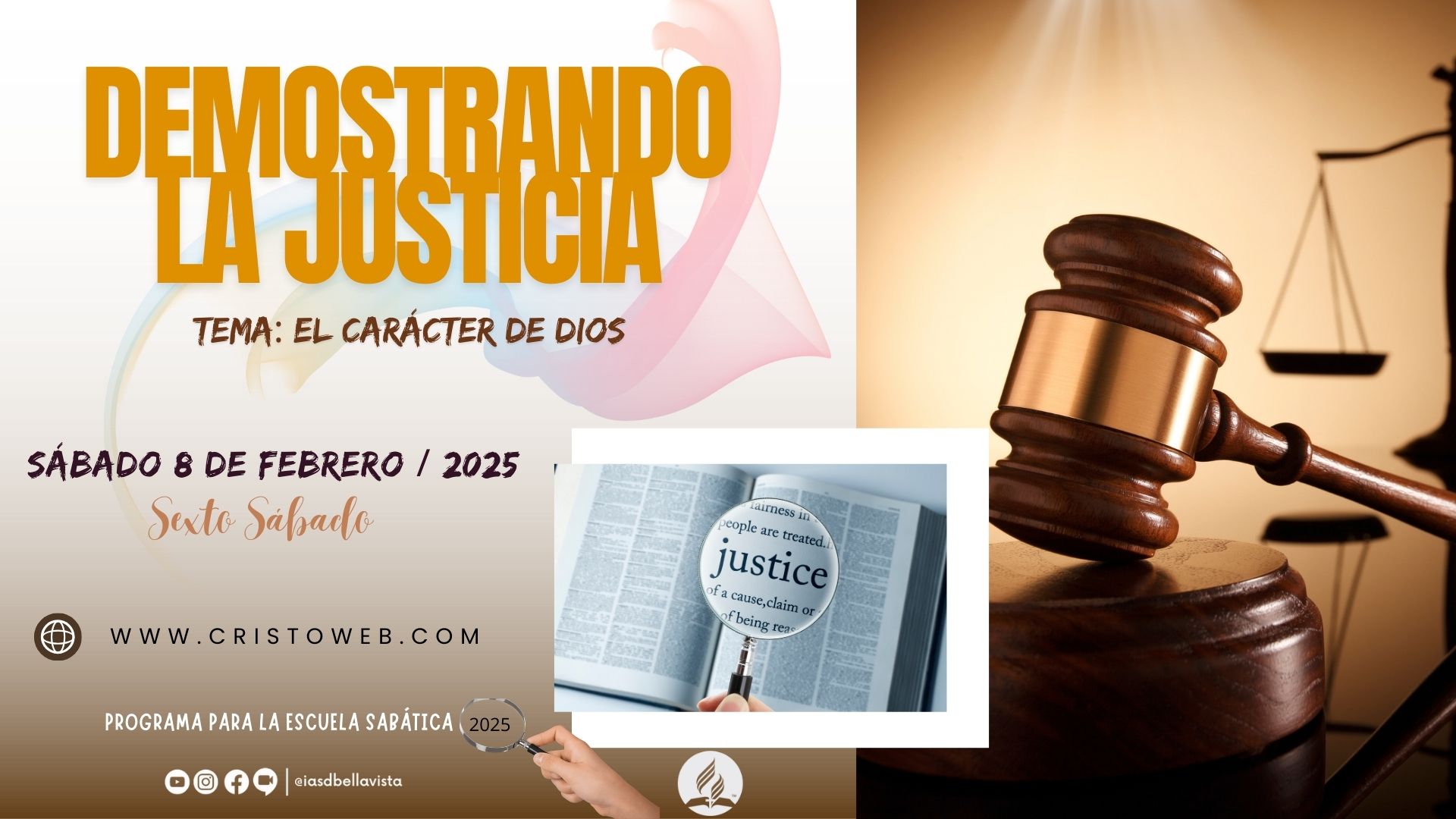 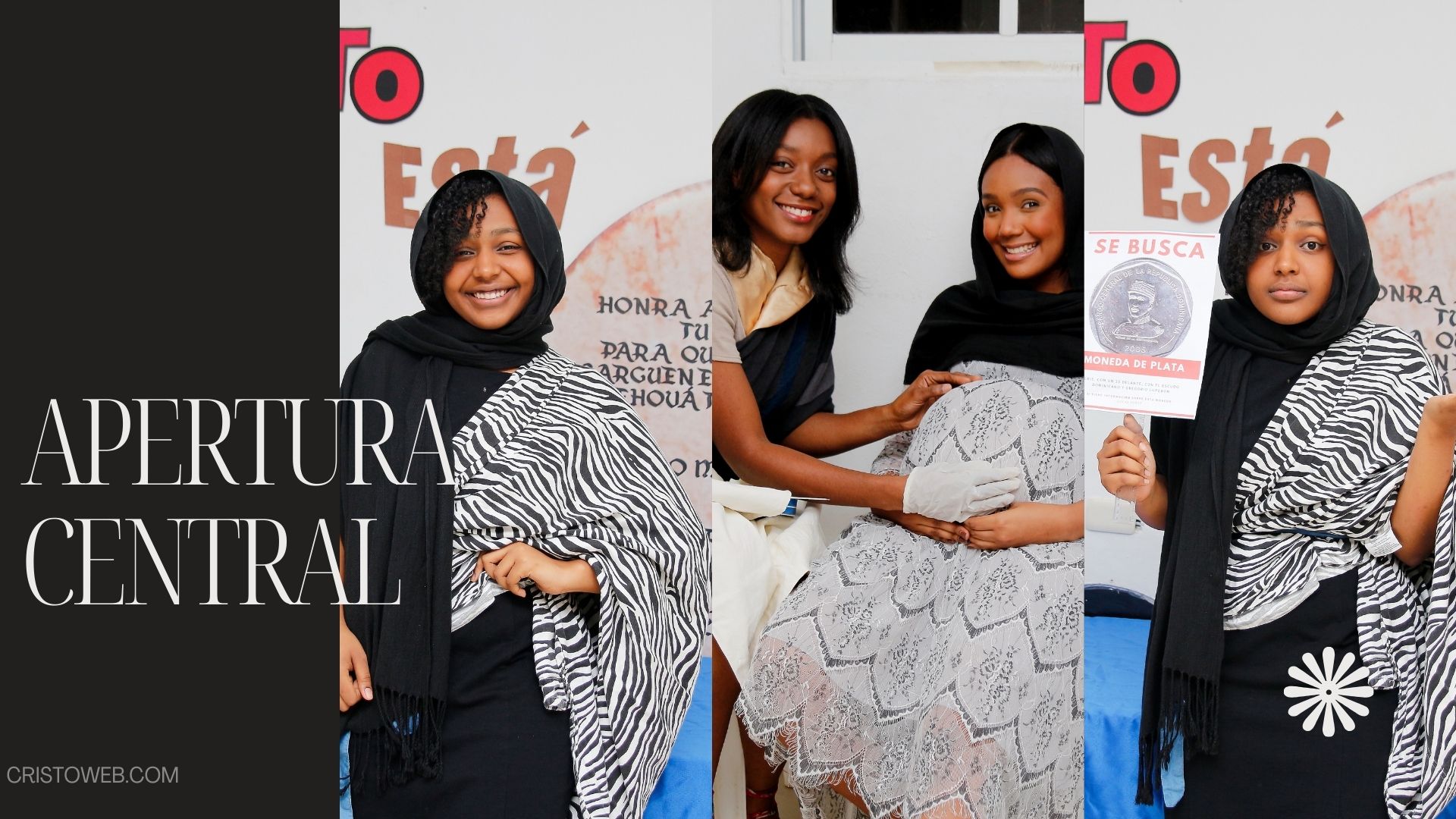 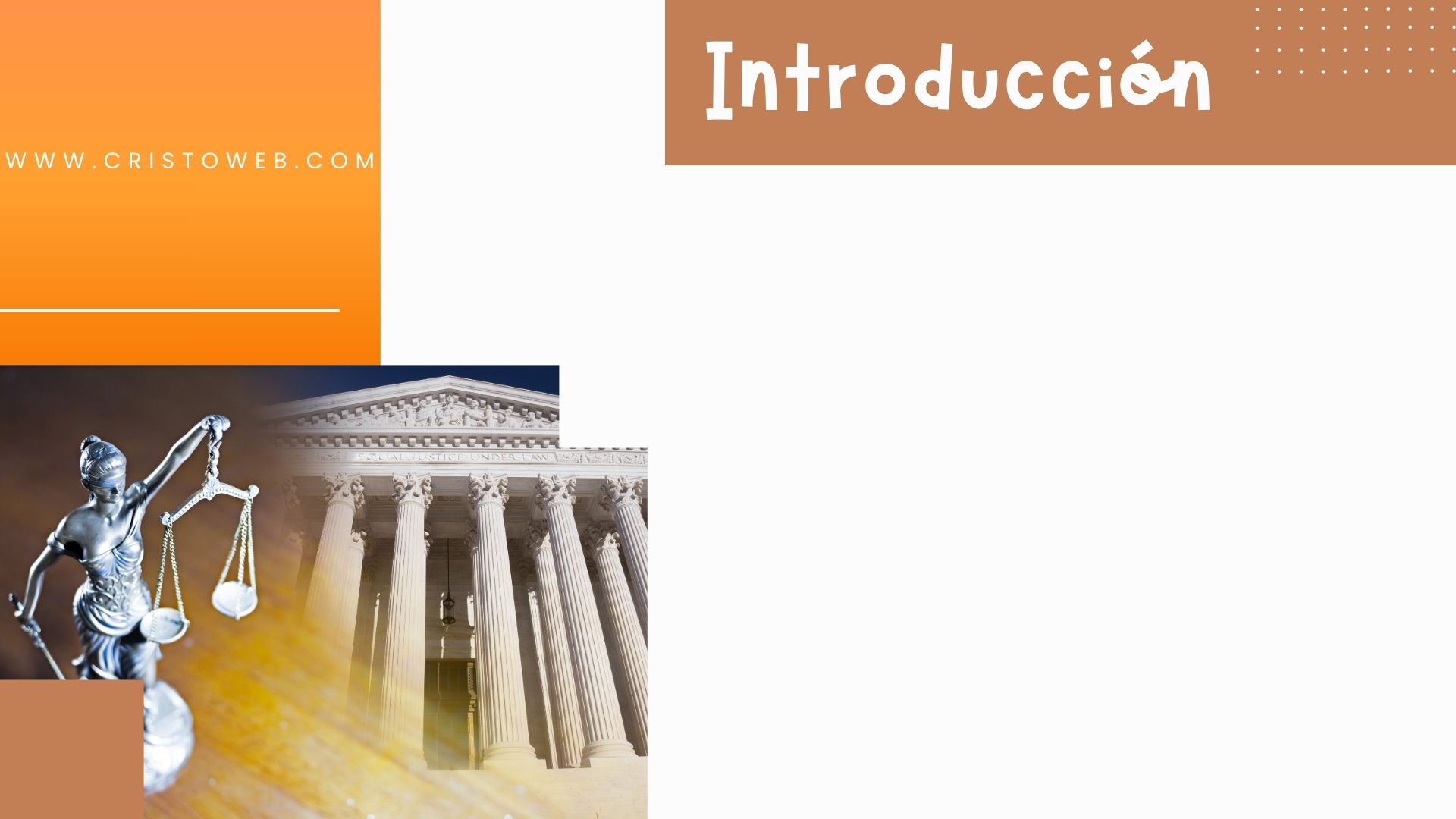 En la actualidad, hay un clamor generalizado por un orden justo en el mundo, una sociedad donde las personas vivan en armonía. Tristemente, los esfuerzos humanos por conseguir este sueño han sido insuficientes. La justicia humana no basta para alcanzar esta meta. Las reformas sociopolíticas, las alianzas internacionales y aun las revoluciones violentas no han podido establecer una comunidad donde impere la justicia. Todo proyecto del pasado o del presente se ha quedado corto. Por esta razón, se hace necesario buscar en la Biblia los planes que Dios tiene para traer justicia perdurable a la humanidad. Ahora bien, muchos se han preguntado: ¿Son justos los fallos de Dios con relación al ser humano? Los conceptos de la ira de Dios hacen a algunos cuestionar si Dios actúa por impulso en algún caso y por principio en otro. Por este motivo, la Escuela Sabática de esta mañana se propone dar a conocer lo que la Biblia enseña sobre Dios, su ira, su amor y su justicia. Por otro lado, la iglesia será desafiada a mostrar a Dios en su conducta. Dios permita que hoy todos seamos edificados.
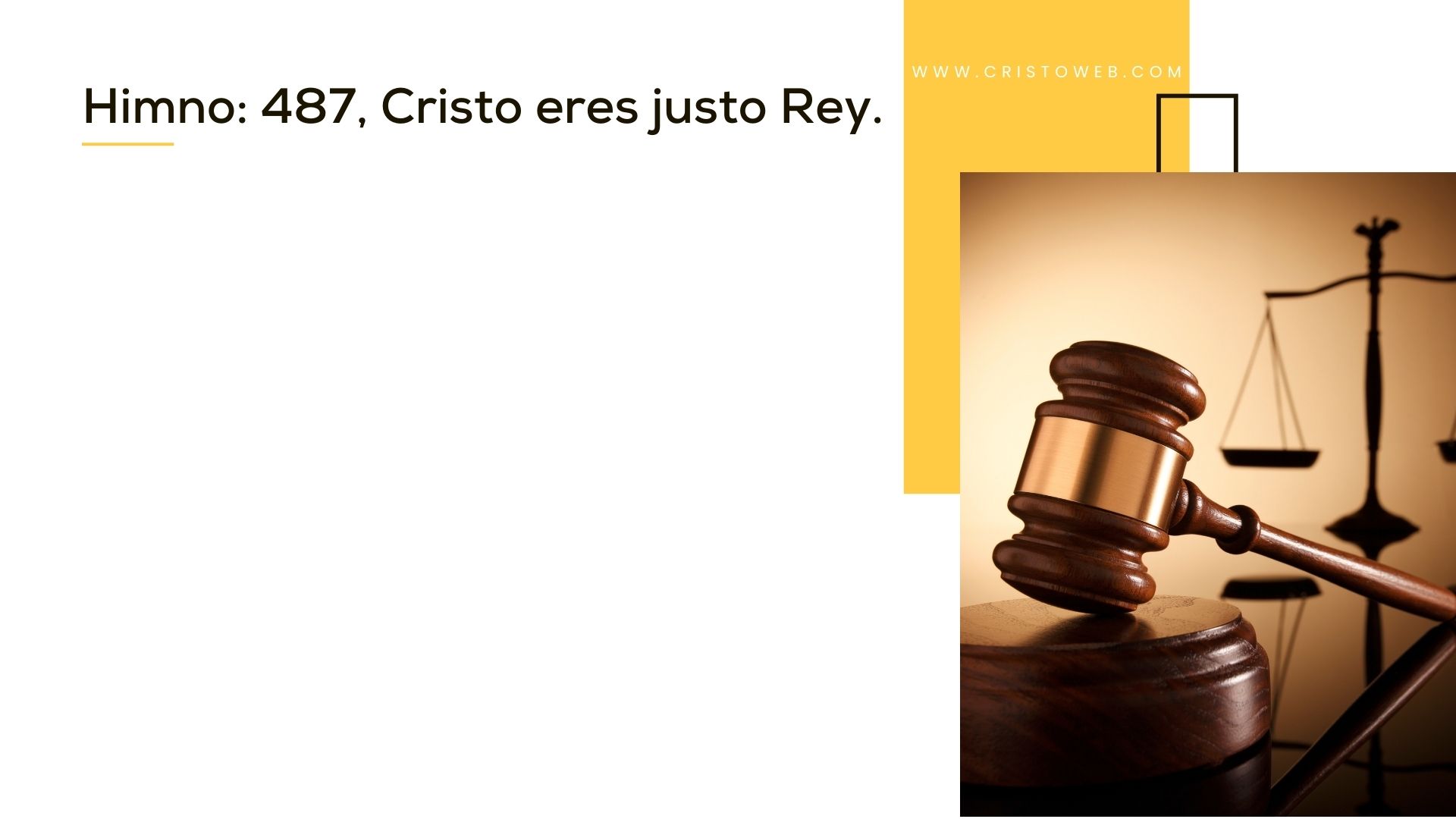 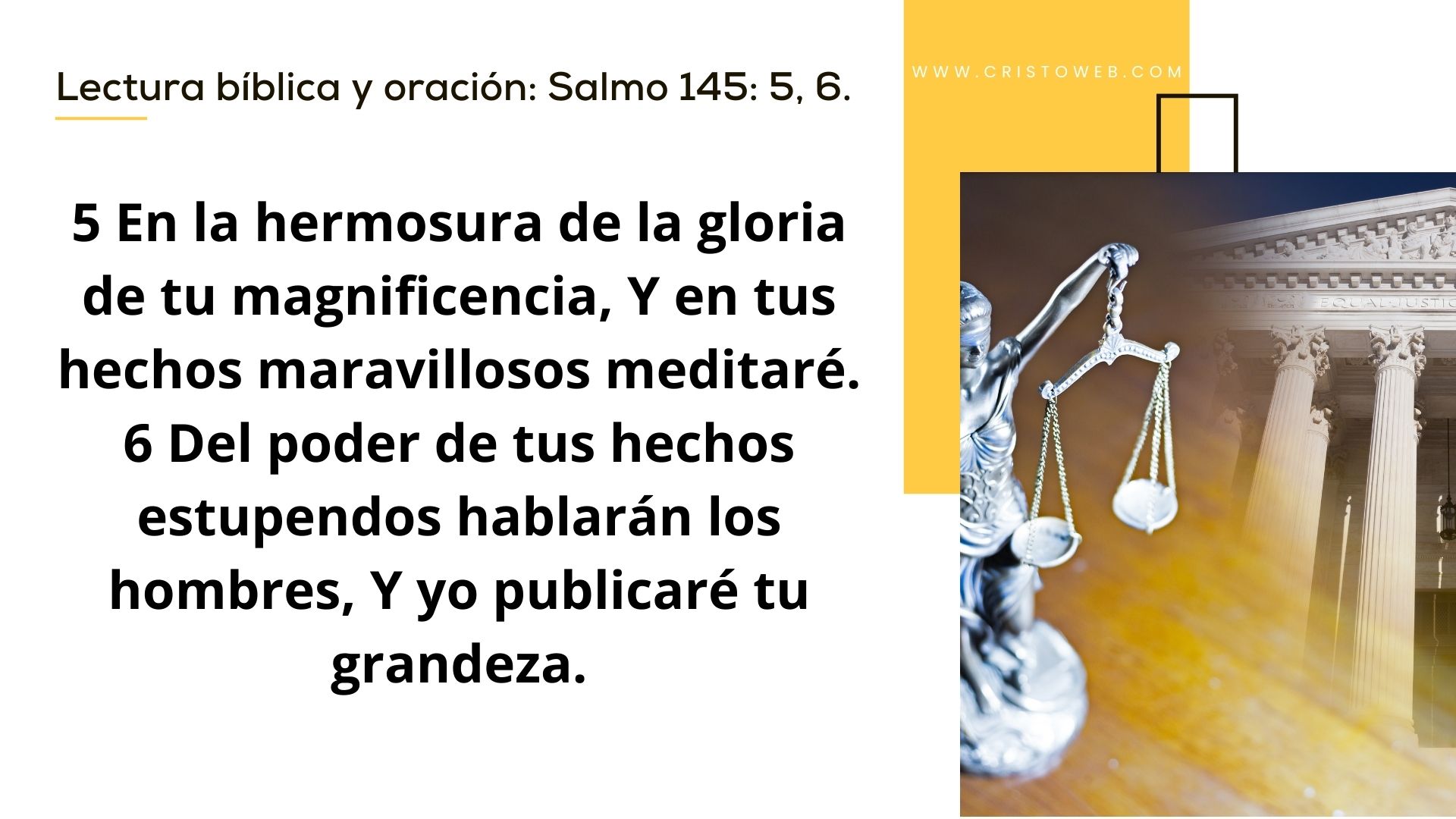 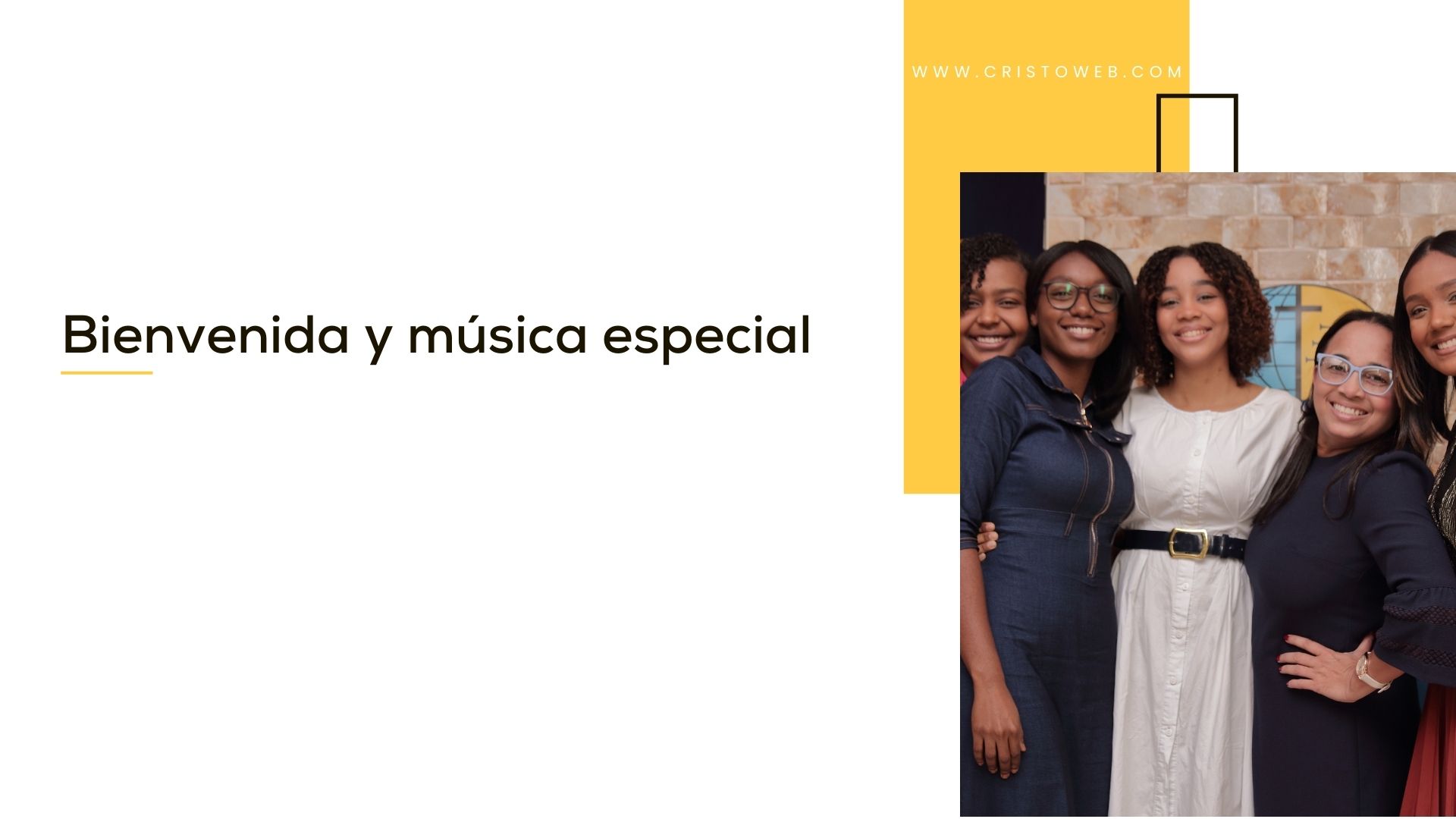 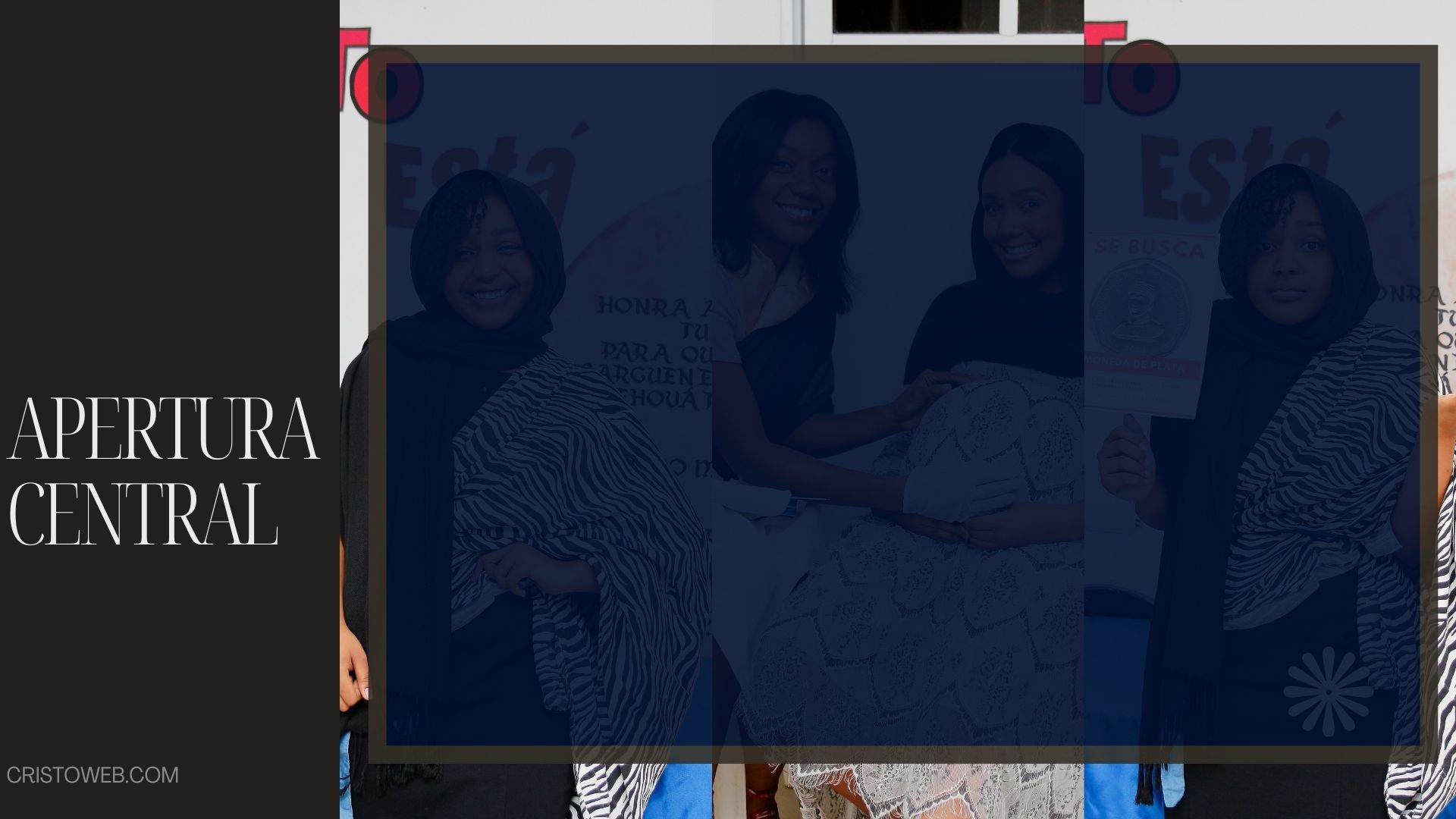 Moderador: En esta mañana tenemos un interesante panel en el cual responderemos preguntas en torno a la justicia, la ira y el amor de Dios, tres conceptos que estamos estudiando en este trimestre y que a veces se nos dificulta combinar en nuestras ideas. (Presente a los panelistas por nombre). En este momento hacemos la primera pregunta: ¿Cómo pueden coexistir juntos los conceptos «ira de Dios» y «amor de Dios»?
Panelista 1: La coexistencia de la ira de Dios y el amor de Dios es un tema central en la Biblia, y entenderlo requiere un examen profundo de la naturaleza de Dios tal como se revela en las Escrituras. Aunque a primera vista pueden parecer contradictorios, estos conceptos son complementarios y ambos son expresiones del carácter perfecto y santo de Dios. Hay al menos cuatro argumentos que pueden ser presentados al respecto:
✓ La ira de Dios no debe entenderse como una reacción impulsiva o emocional, sino como una respuesta justa y santa contra el pecado y la maldad. Romanos 1: 18 declara: «La ira de Dios se revela desde el cielo contra toda impiedad e injusticia de los hombres que detienen con injusticia la verdad». Esta ira es una manifestación de la justicia de Dios, que no puede tolerar el pecado.
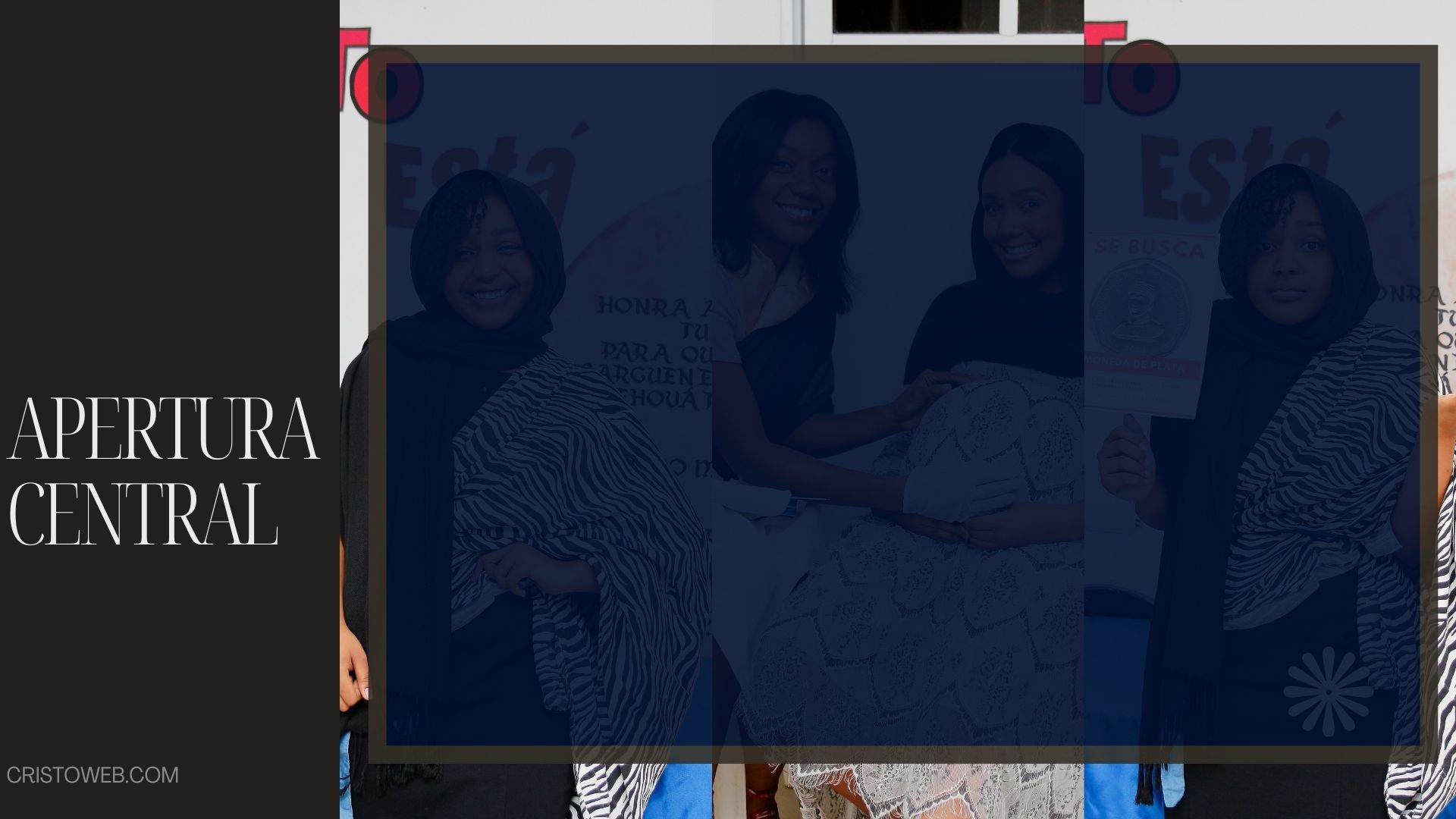 ✓ La santidad de Dios implica que él es completamente puro y separado del pecado (1 Pedro 1: 16). La ira de Dios es una expresión de su santidad y su justicia, asegurando que el pecado no quede impune. Apocalipsis 19: 2 dice: «Porque sus juicios son verdaderos y justos; pues ha juzgado a la gran ramera que ha corrompido la tierra con su fornicación».
✓ La cruz es el lugar donde la ira y el amor de Dios se encuentran perfectamente. En la crucifixión de Jesús, la ira de Dios contra el pecado se manifestó, ya que Jesús llevó sobre sí el castigo que merecíamos (Isaías 53:5). Simultáneamente, se demostró el amor de Dios, ya que fue por amor que Jesús se entregó para redimir a la humanidad (Romanos 5:8).
✔ La coexistencia de la ira y el amor de Dios puede entenderse en el contexto de un justo y Dios que es perfectamente amoroso. Un Dios que solo fuera amoroso podría parecer indulgente con el pecado, mientras que un Dios que solo fuera justo podría parecer severo y sin compasión. La Biblia revela que Dios es ambas cosas: su justicia asegura que el pecado es tratado con la seriedad que merece, y su amor asegura que hay un camino para la redención y la reconciliación.
Panelista 1: Me parece que esa respuesta nos aclara muchas cosas entre la ira de Dios, su justicia y su amor. Luego del proyecto misionero y el relato misionero continuaremos con la próxima pregunta.
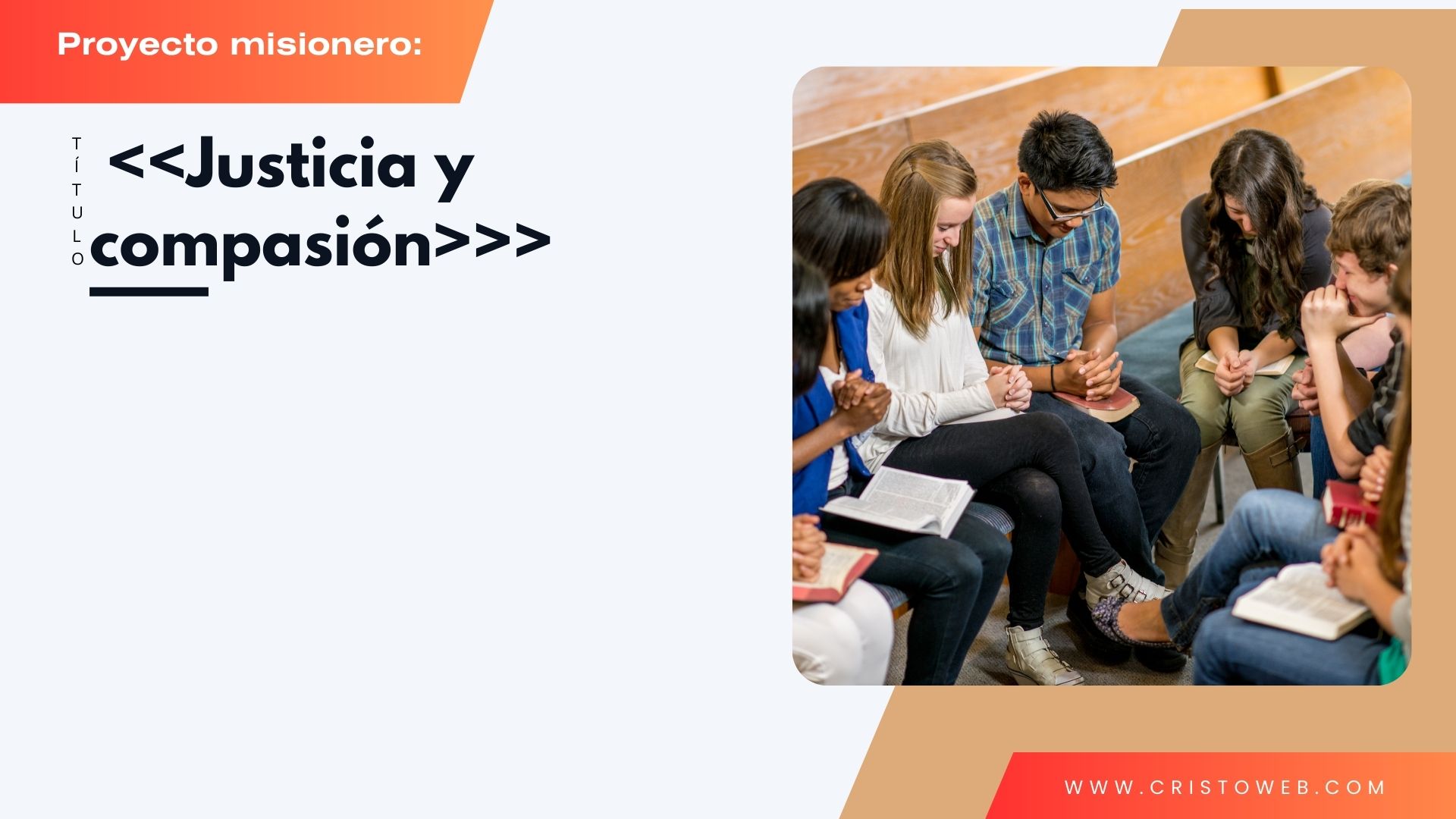 ¿Por qué un Dios tan bueno permite tanta maldad en este mundo? Comparte tu respuesta en clase.Analicen como clase cuatro injusticias que ven a su alrededor. Elijan una de ellas y propongan una acción que tomarán en la semana para enfrentarla. Al hacerlo, piensen en una manera de dar testimonio a su comunidad que esas cosas que hacen provienen del amor de Dios obrando en ustedes.
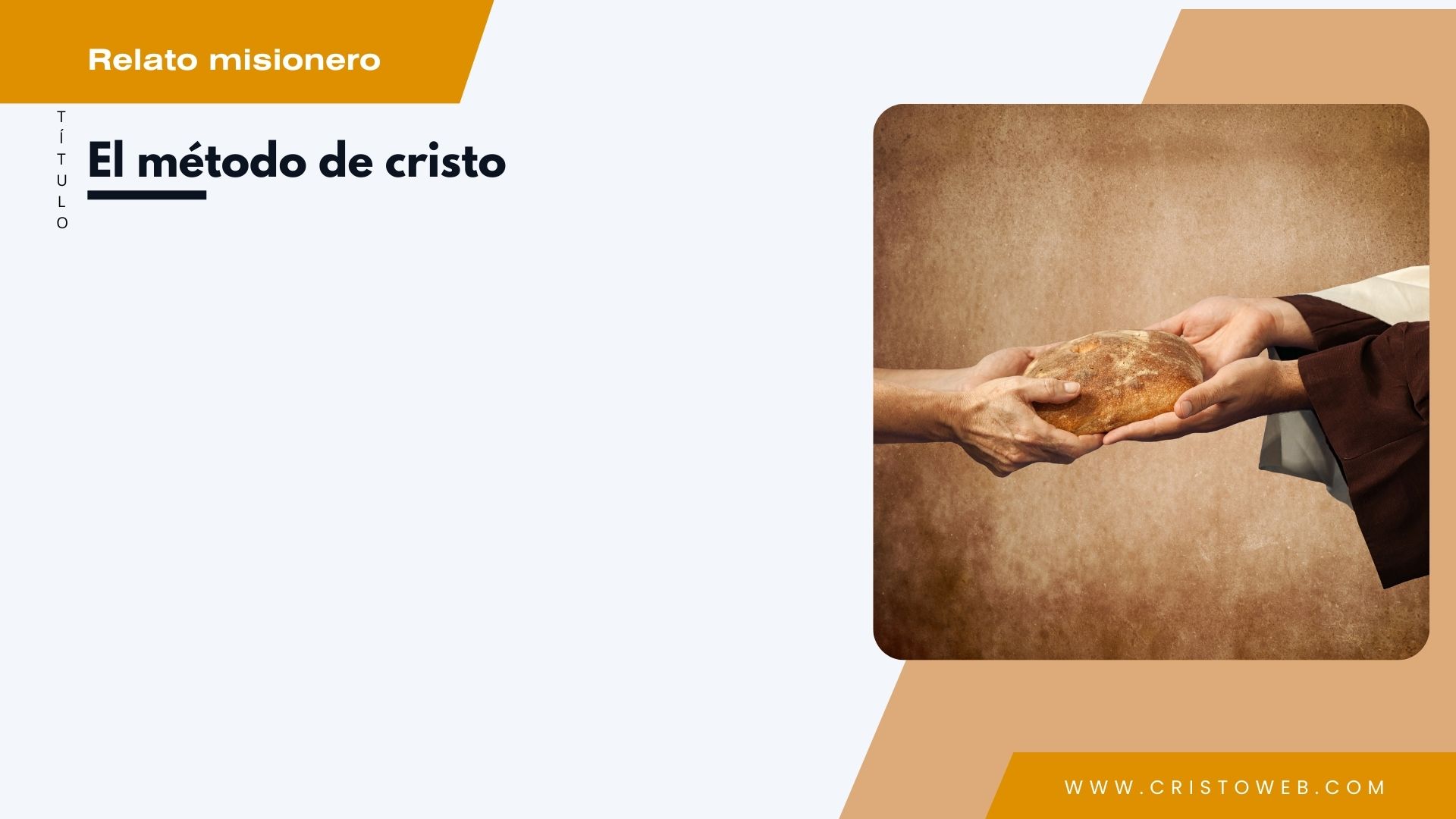 Moderador: Continuamos en este momento con nuestro panel. La siguiente pregunta es: Sabiendo que en el mundo hay tanto dolor y sufrimiento, ¿cómo convergen en la Biblia la justicia de Dios y el problema del mal en el mundo?
Panelista 2: La Biblia presenta a Dios como un juez justo que no puede tolerar el mal. En el Salmo 89: 14 se declara: «Justicia y derecho son el cimiento de tu trono; misericordia y verdad van delante de tu rostro». La justicia de Dios es un atributo esencial de su carácter, y él siempre actúa conforme a su justicia. Dios es justo al retribuir a cada uno según sus obras (Romanos 2: 6). Sin embargo, también es misericordioso y ofrece redención a través de Jesucristo. La justicia de Dios no solo castiga el mal, sino que también provee un medio de salvación. Romanos 3:25-26 explica que Dios presentó a Cristo como sacrificio de expiación para demostrar su justicia (leer). Por otra parte, la Biblia enseña que el mal no fue creado por Dios, sino que es una consecuencia del pecado humano. El relato de la caída en Génesis 3 muestra cómo Adán y Eva, al desobedecer a Dios, introdujeron el pecado y el mal en el mundo. Romanos 5: 12 dice: «Por tanto, como el pecado entró en el mundo por un hombre, y por el pecado la muerte, así la muerte pasó a todos los hombres, por cuanto todos pecaron». El mal y el sufrimiento pueden ser vistos como temporales y limitados dentro del plan eterno de Dios. En Apocalipsis 21:4 se promete que Dios acabará con el sufrimiento en la tierra renovada.
Moderador: Muy interesante e ilustrativa respuesta. A continuación damos paso al Nuevo Horizonte, y luego nuestra siguiente pregunta.
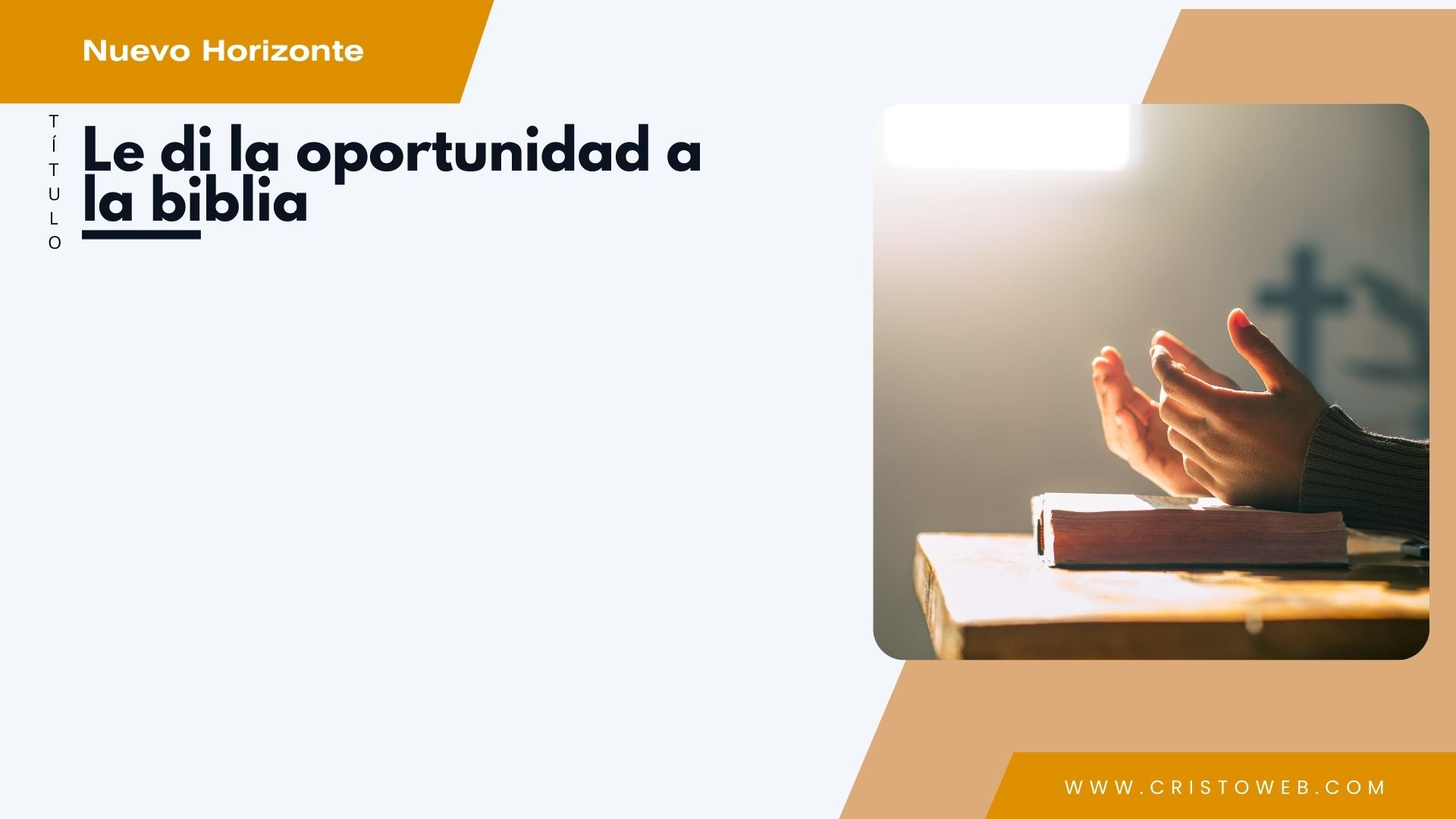 Moderador: Nuestra siguiente pregunta procura llevar lo aprendido en este programa a la vida práctica. ¿Cómo puede la iglesia mostrar la justicia de Dios al mundo?
Panelista 3: Quiero presentar cuatro aspectos en los que podemos mostrar la justicia de Dios:
1.La Biblia nos llama a defender a los oprimidos y marginados. Proverbios 31: 8-9 nos exhorta: «Abre tu boca por el mudo en el juicio de todos los desvalidos. Abre tu boca, juzga con justicia, y defiende la causa del pobre y del necesitado». 
2. Jesús enseñó la importancia de cuidar a los necesitados. Mateo 25: 35-36 dice: «Porque tuve hambre y me disteis de comer; tuve sed y me disteis de beber; fui forastero, y me recogisteis; estuve desnudo, y me cubristeis; enfermo, y me visitasteis; en la cárcel, y vinisteis a mí».
3. La justicia de Dios también implica restauración y reconciliación. 2 Corintios 5: 18-19 dice: «Y todo esto proviene de Dios, quien nos reconcilió consigo mismo por Cristo, y nos dio el ministerio de la reconciliación». El cristiano debe ser un agente de reconciliación entre sus semejantes.
4. La justicia de Dios se refleja también en la protección y el fortalecimiento de las familias. Efesios 5: 25 y 6: 4 nos instruyen a amar y cuidar a los miembros de la familia. Todo lo que podamos hacer en el interior de nuestras familias y en las familias de la comunidad redundará en bendición para muchos.
Al actuar con justicia, la iglesia refleja el carácter de Dios y muestra al mundo que el mensaje de Cristo tiene implicaciones prácticas y transformadoras para la vida diaria. Como Santiago 2: 17 nos recuerda: «Así también la fe, si no tiene obras, es muerta en sí misma».
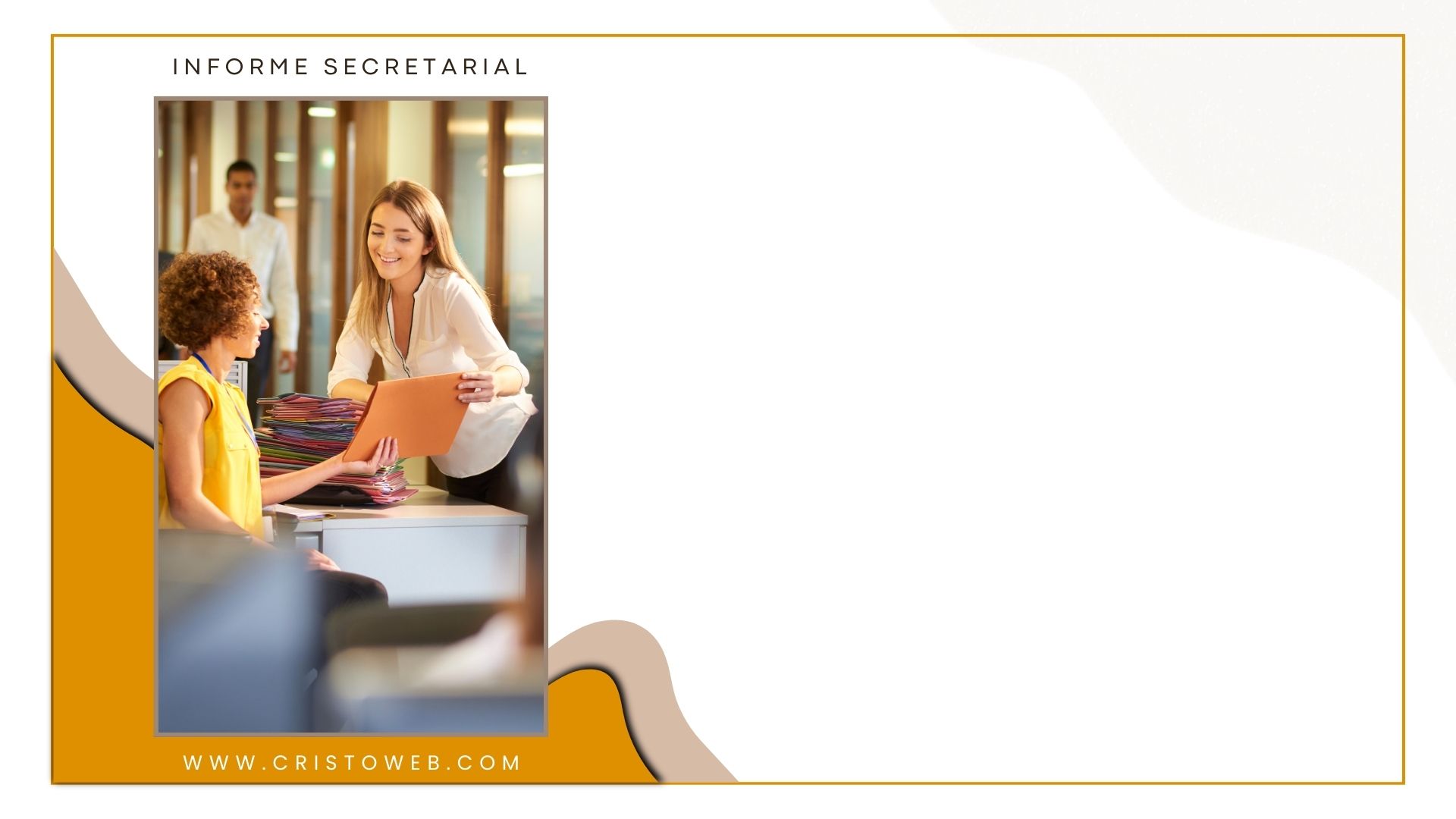 Moderador: Creo que hemos sido edificados en esta mañana con estas respuestas presentadas. De inmediato vamos a dar paso al informe secretarial.
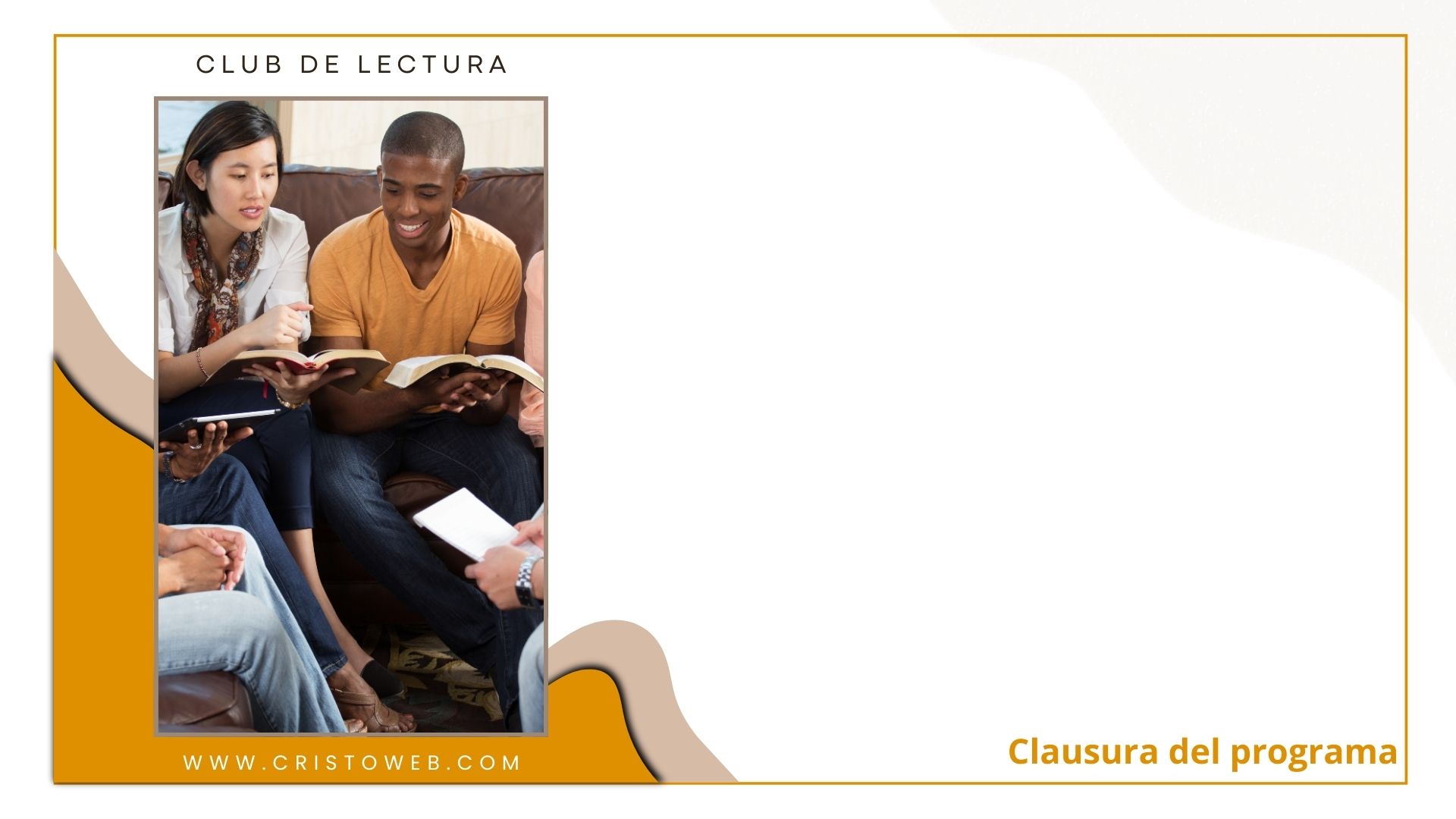 Seguimos disfrutando y aprendiendo del Club de Lectura mediante el libro Siete retratos del remanente en el tiempo del fin. Esta semana estudiaremos el capítulo 3: Reconocibles gracias a los mandamientos divinos. En este capítulo aprenderemos a conocer la naturaleza real del pueblo remanente de Dios analizando las motivaciones de su obediencia.
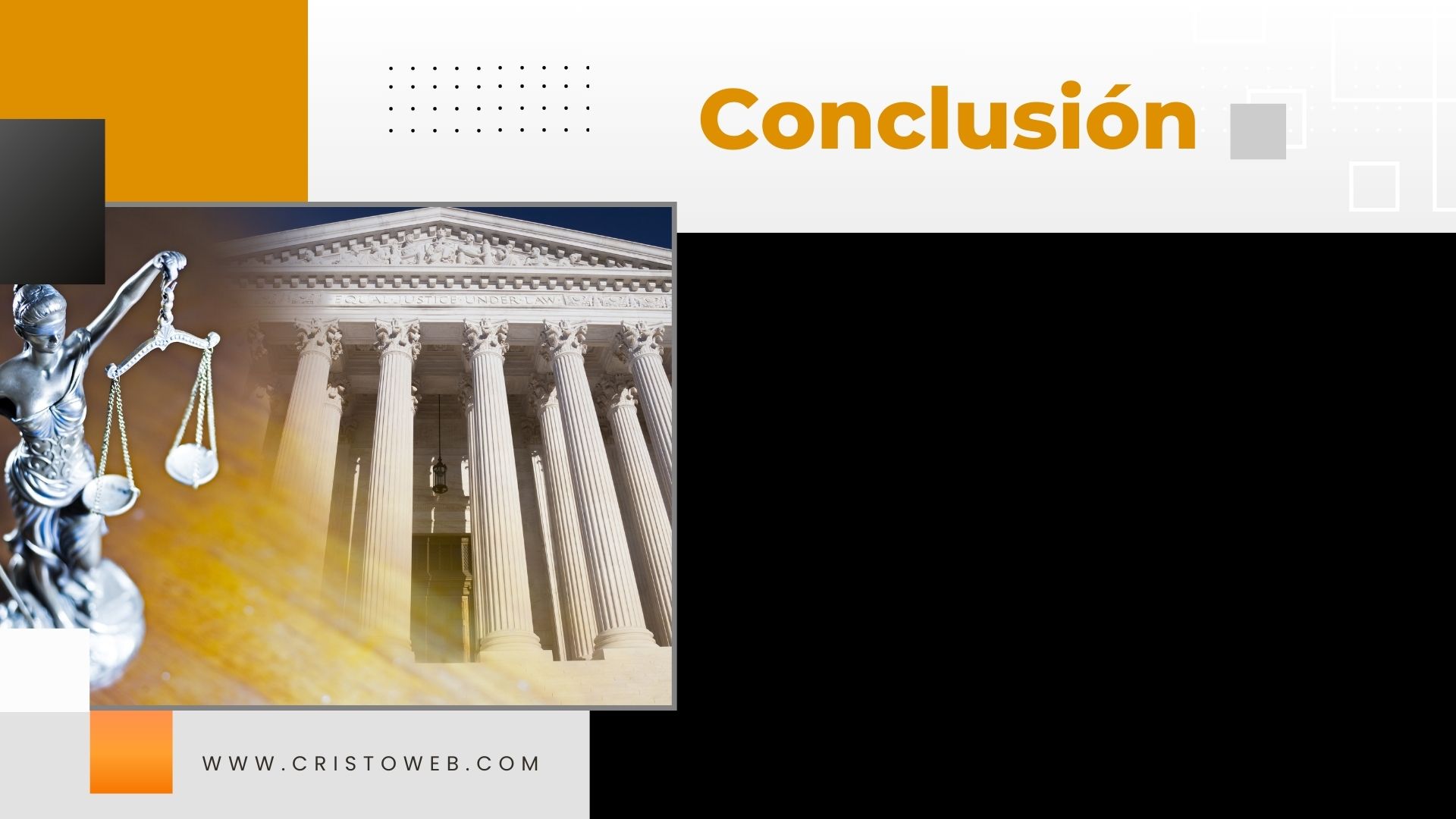 Jiri Moskala escribió con acierto: «Como seguidores de Cristo, nuestra primera tarea es presentar al mundo una imagen correcta de Dios y de su carácter. Esta es la obra que se ha de cumplir antes de la segunda venida de Cristo, debido a que Satanás ha distorsionado gravemente el carácter de Dios desde el principio. Los ataques posmodernos contra Dios, su carácter y las Escrituras son más sofisticados e intensos que nunca. Nuestra tarea es ser testigos de Dios y dejar que su gloria brille por medio de nuestro carácter» (El gran Conflicto y la erradicación del mal, p. 121).Nos toca mostrar a Cristo en esta generación, pero no serán nuestros argumentos los que convencerán a los incrédulos. Nuestras palabras deben estar alineadas a nuestra conducta para que el mundo conozca a Dios a través de nosotros. Mostremos desde hoy y hasta que Cristo venga la justicia de Dios a todo el mundo.
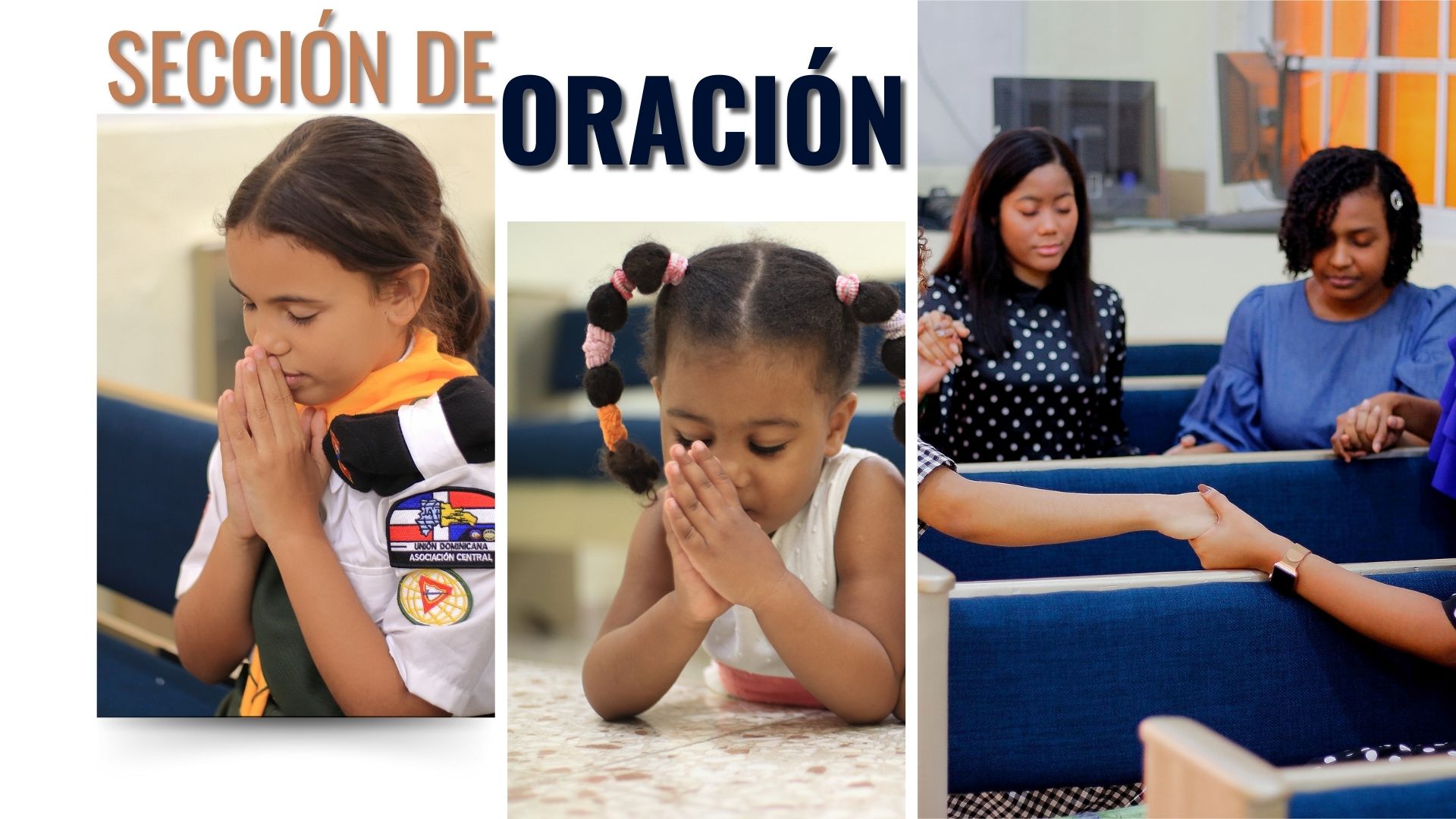 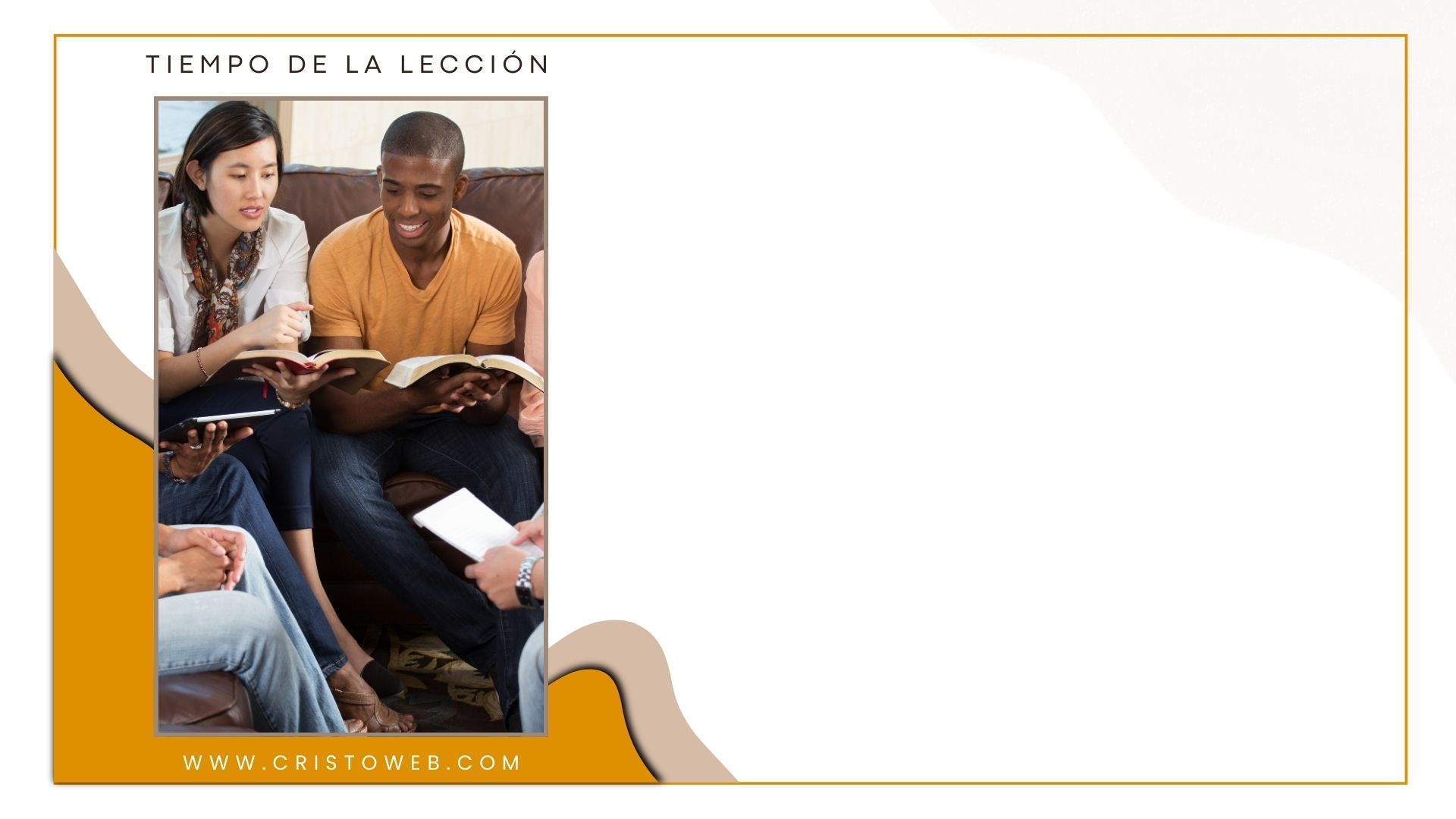 Vamos a repasar la lección titulada: «El amor de Dios y la justicia».
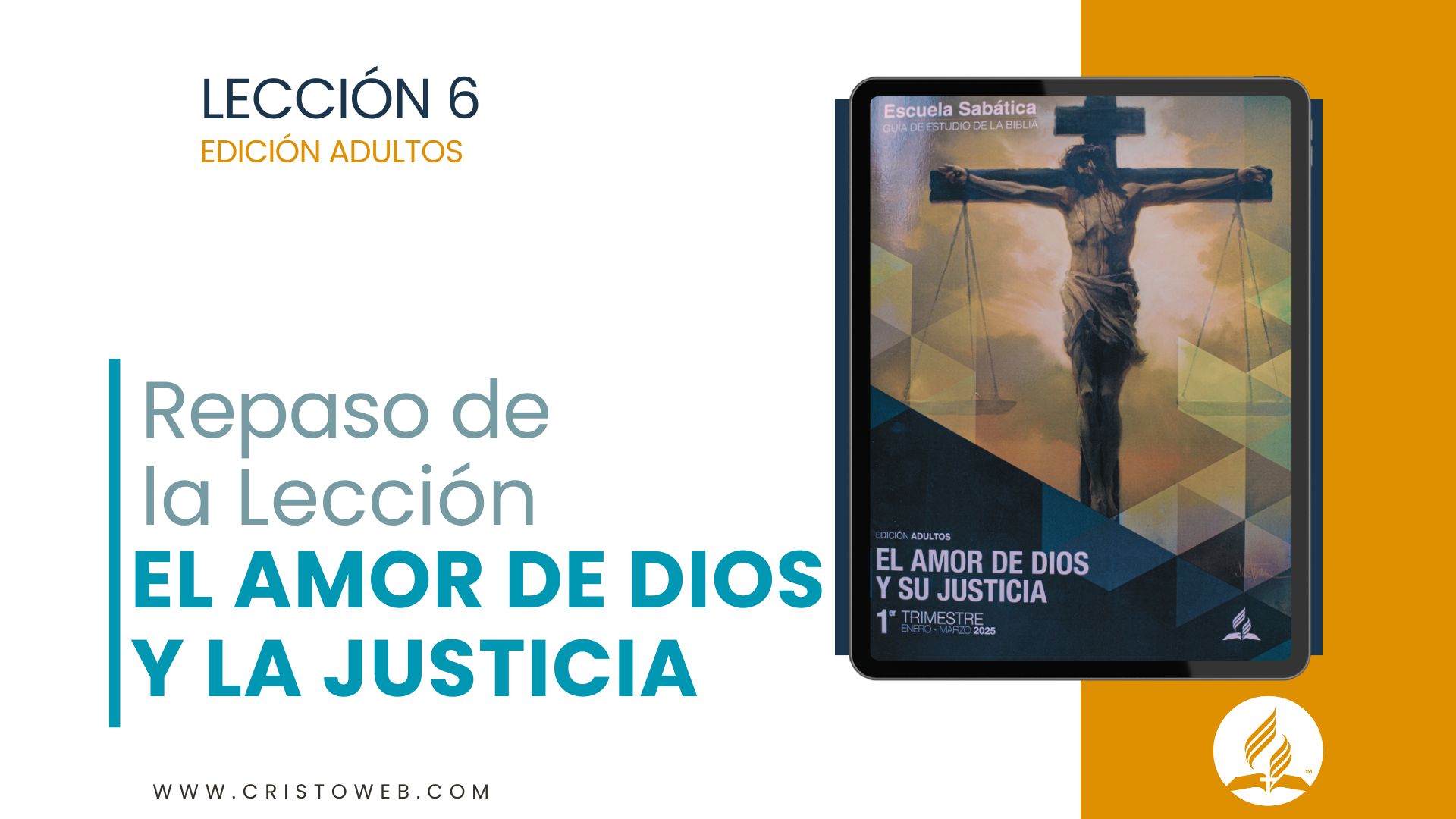 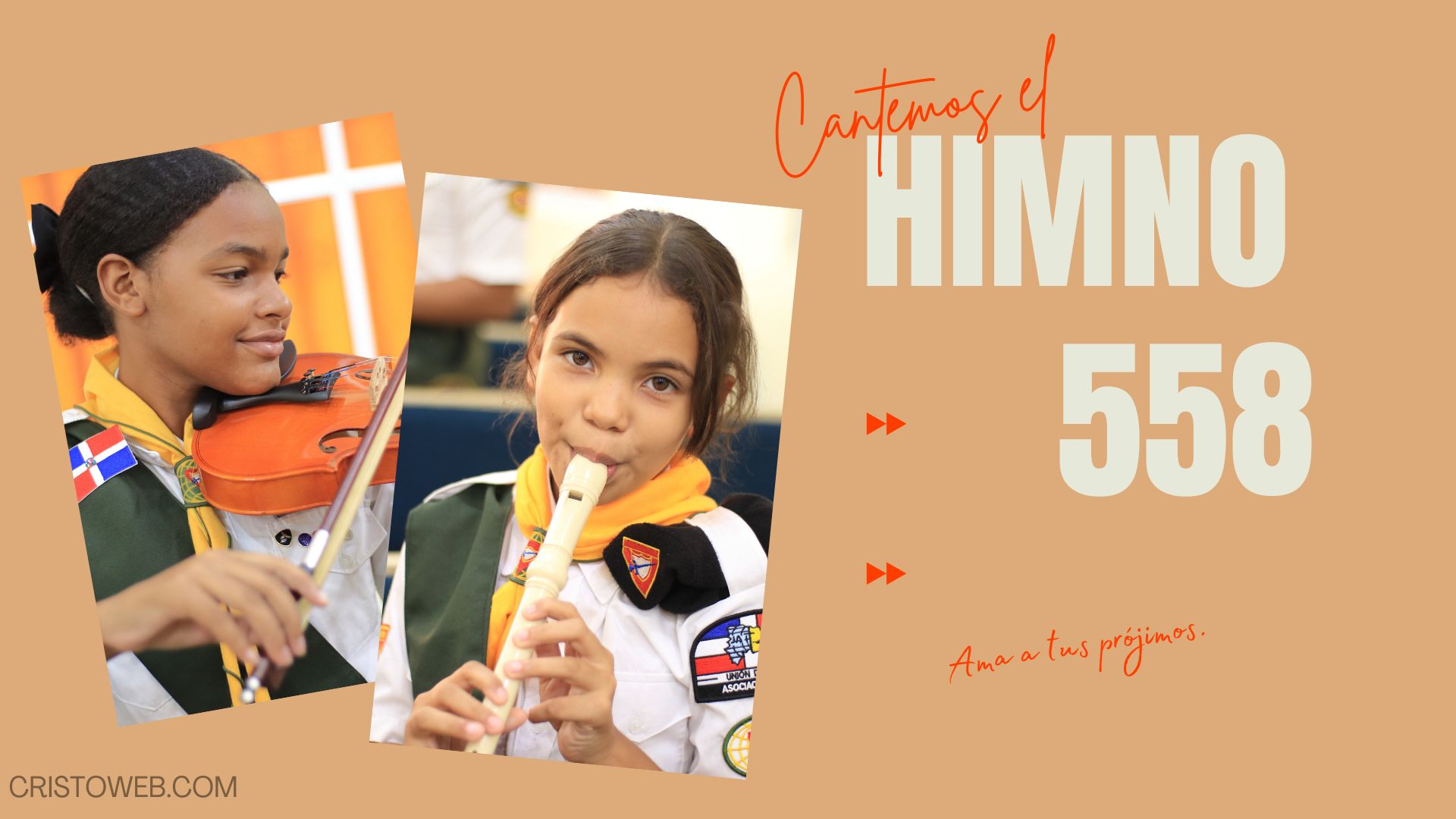 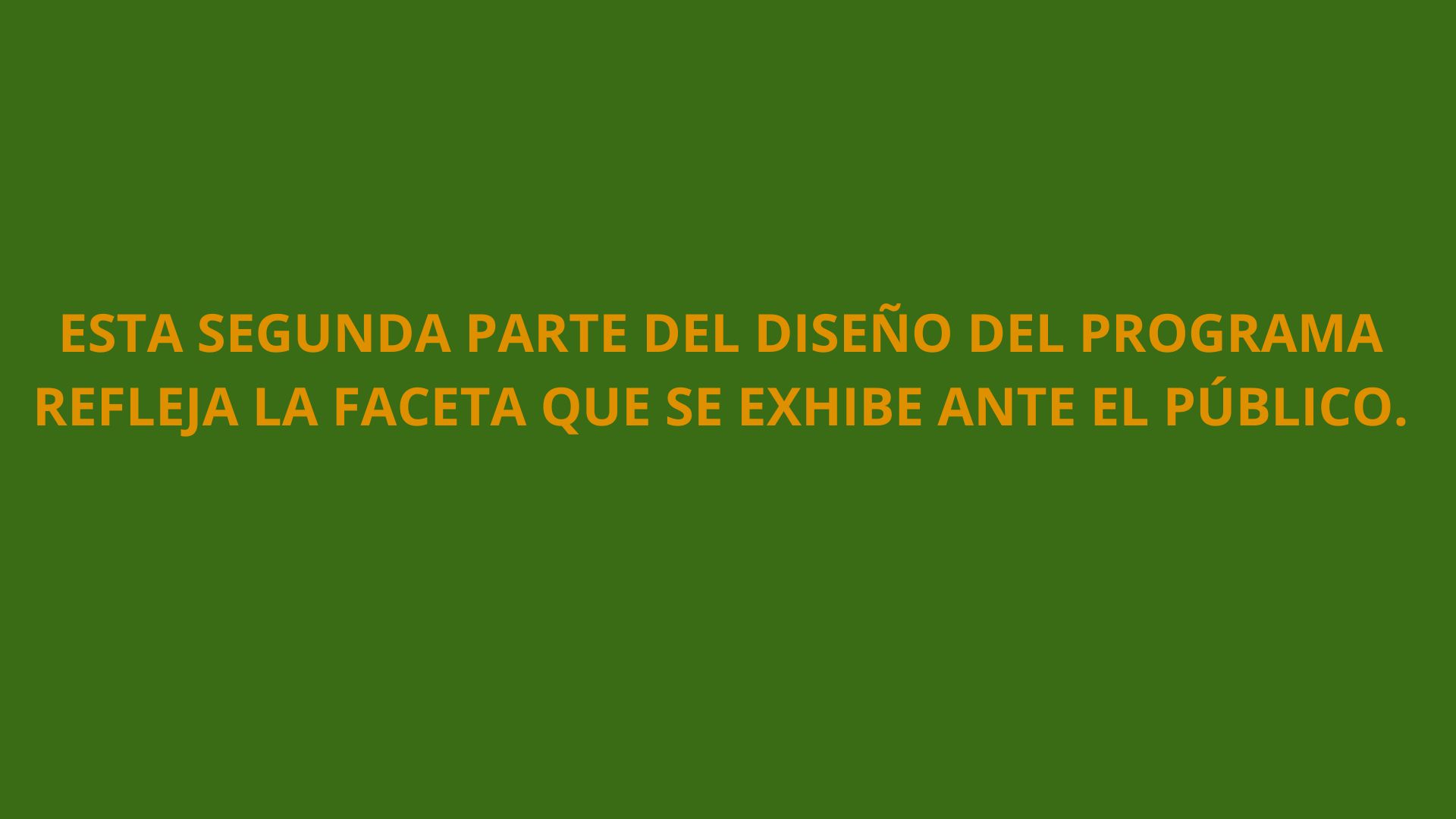 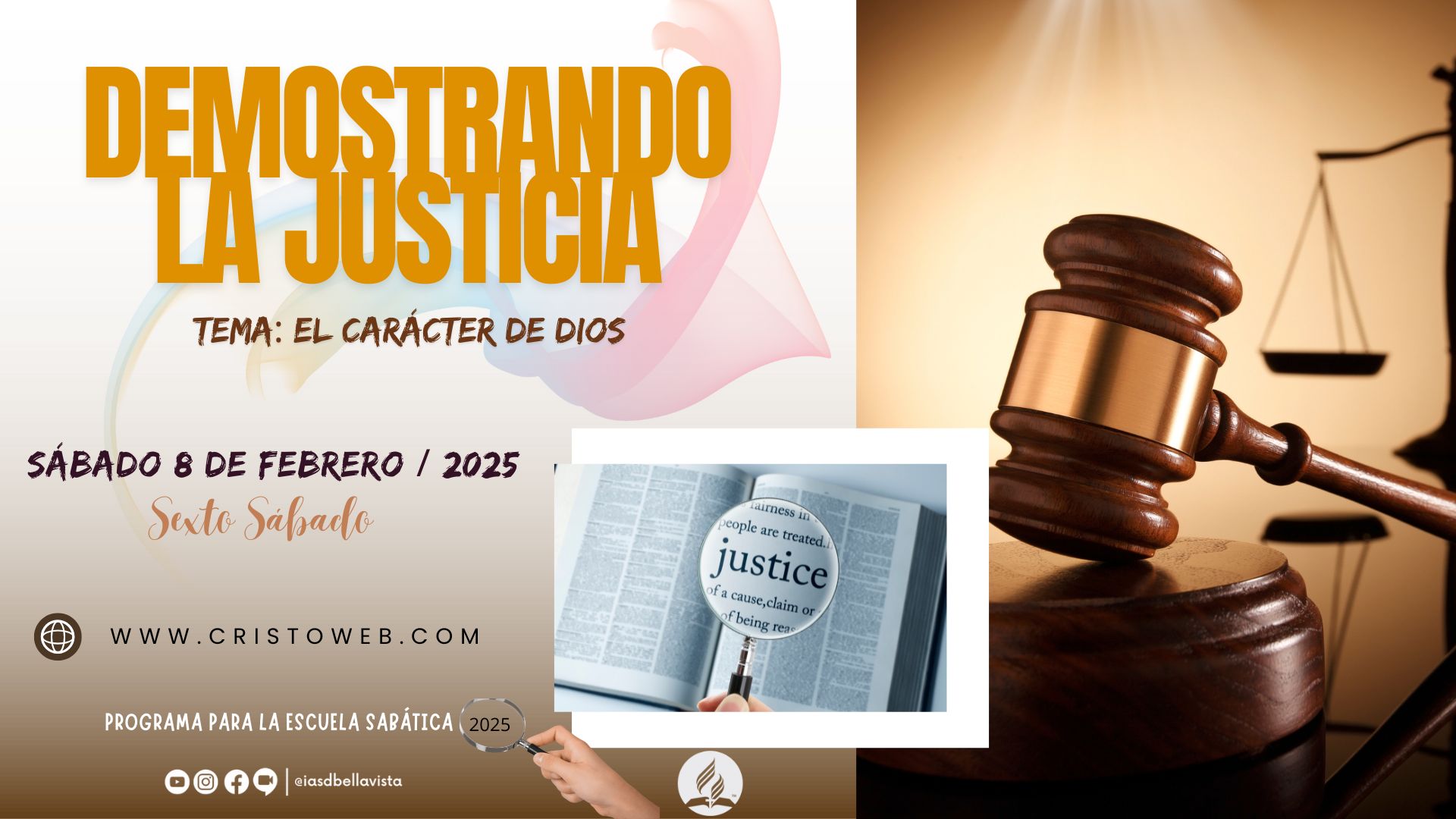 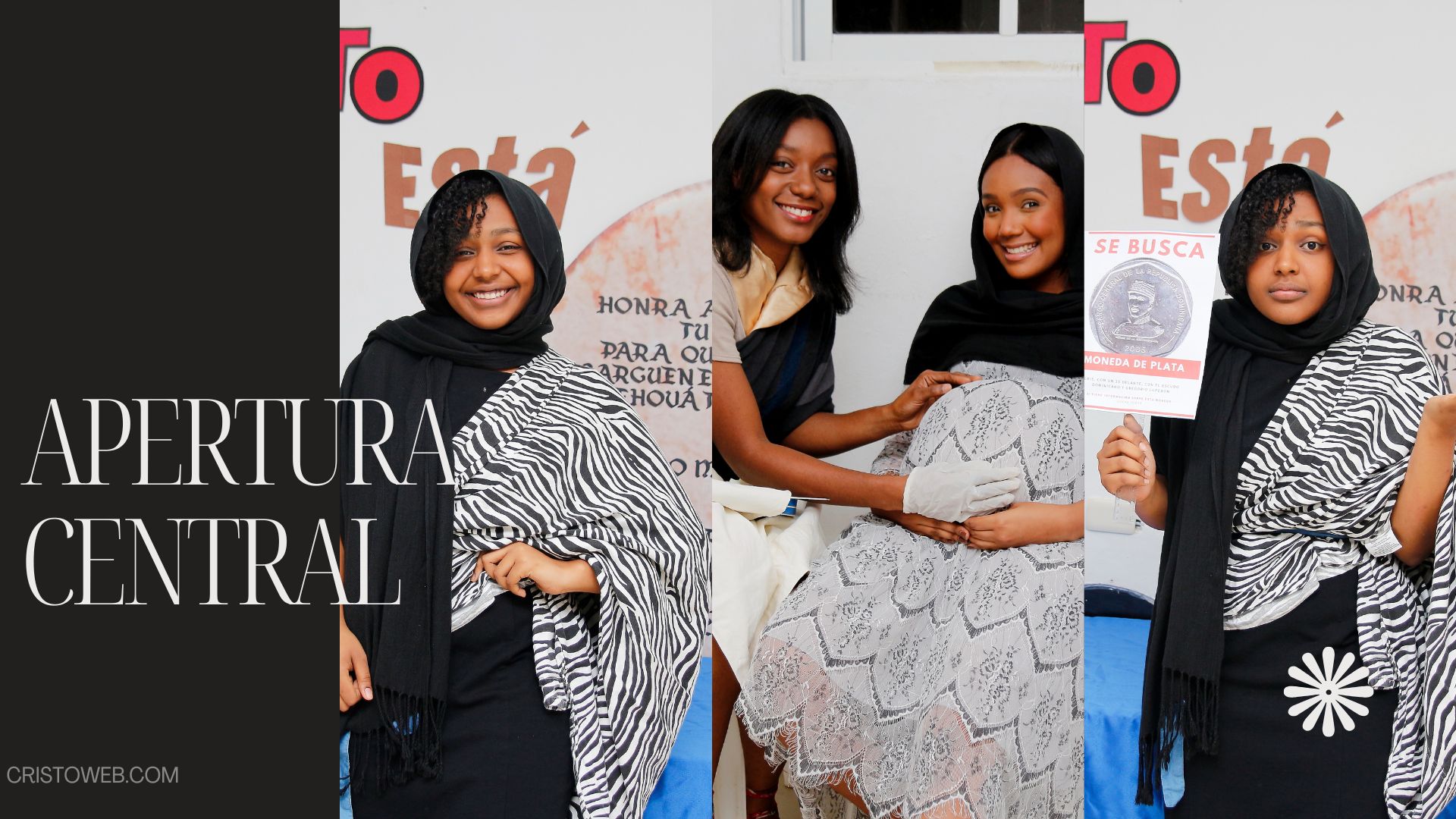 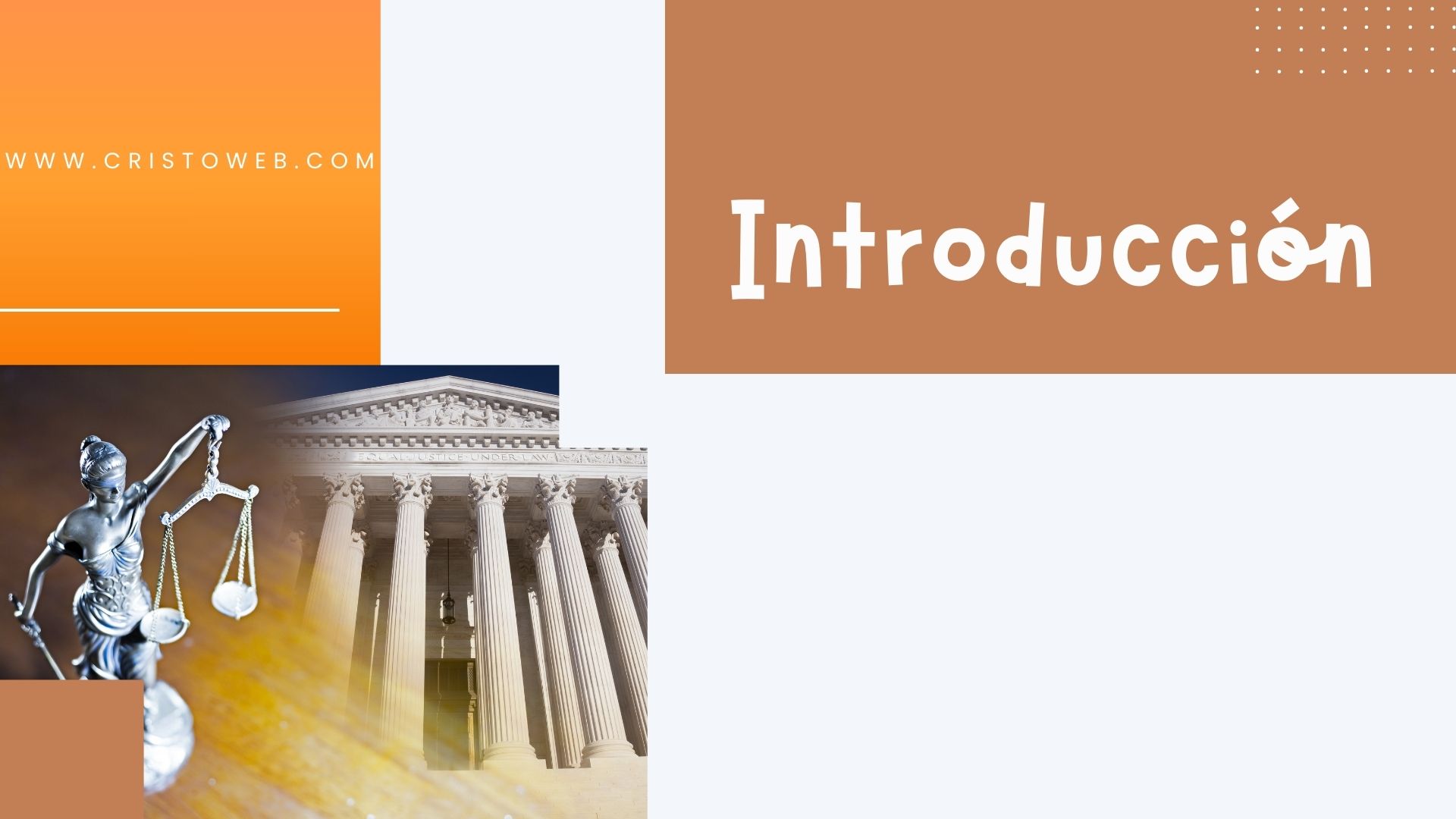 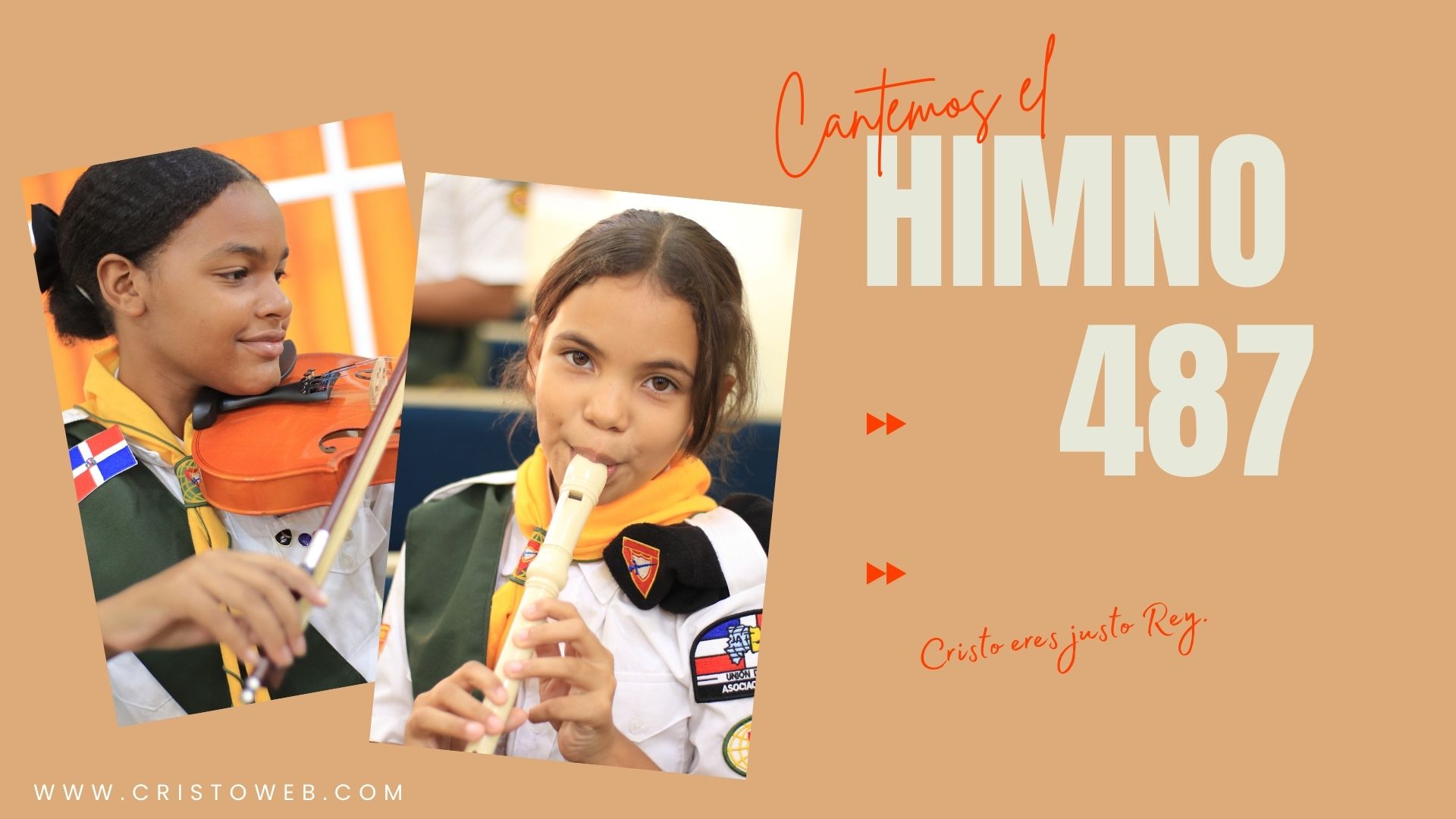 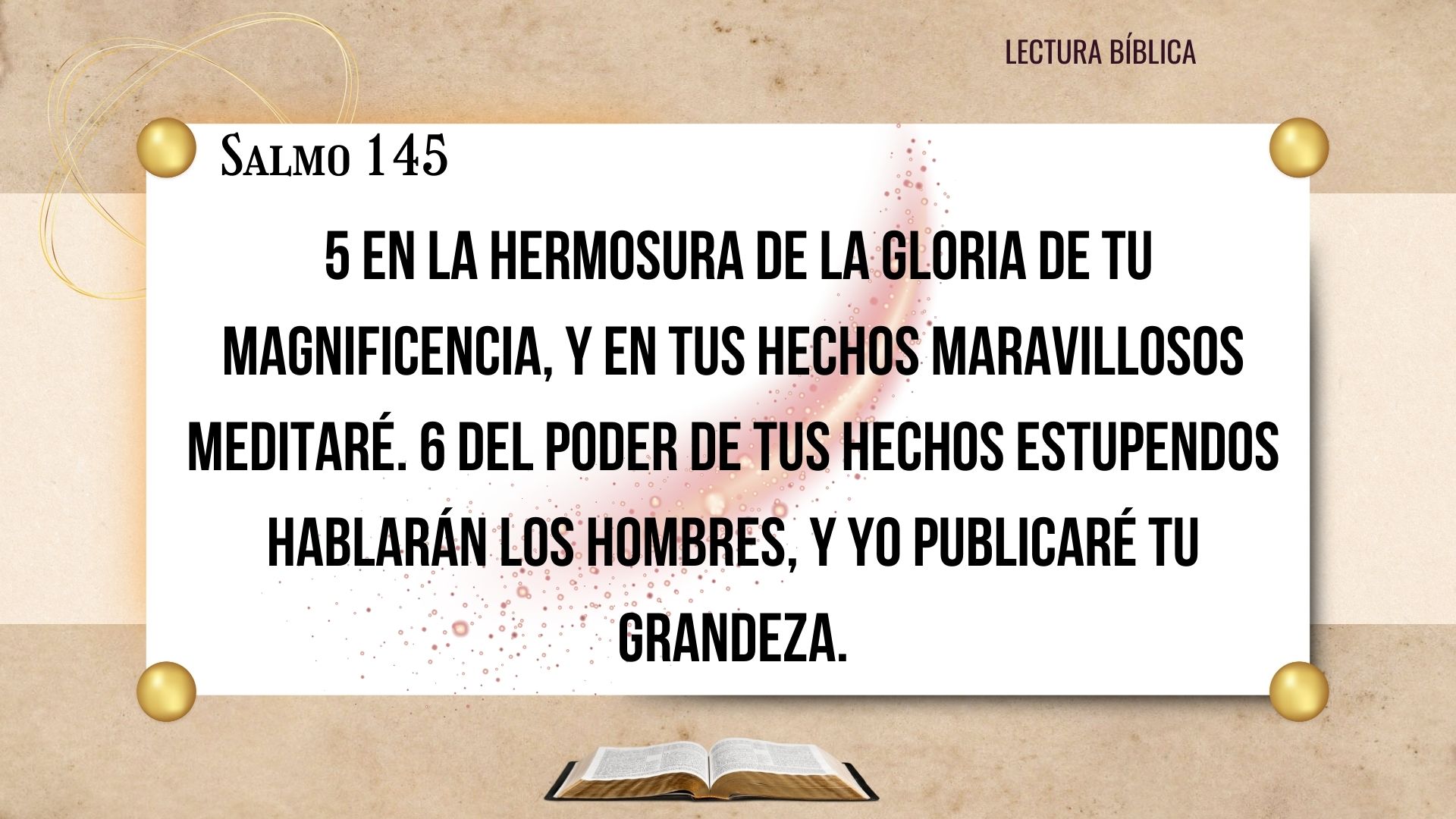 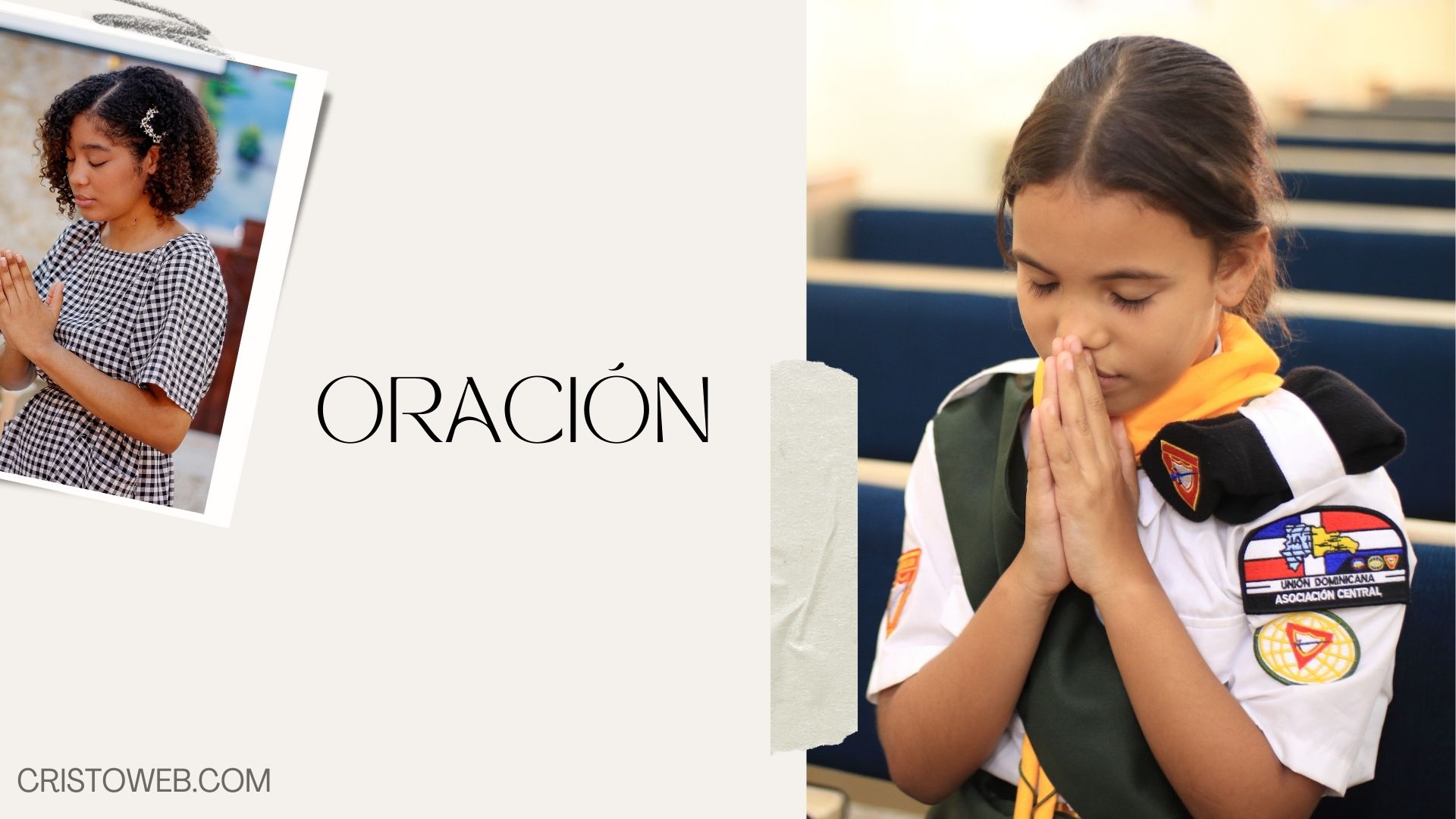 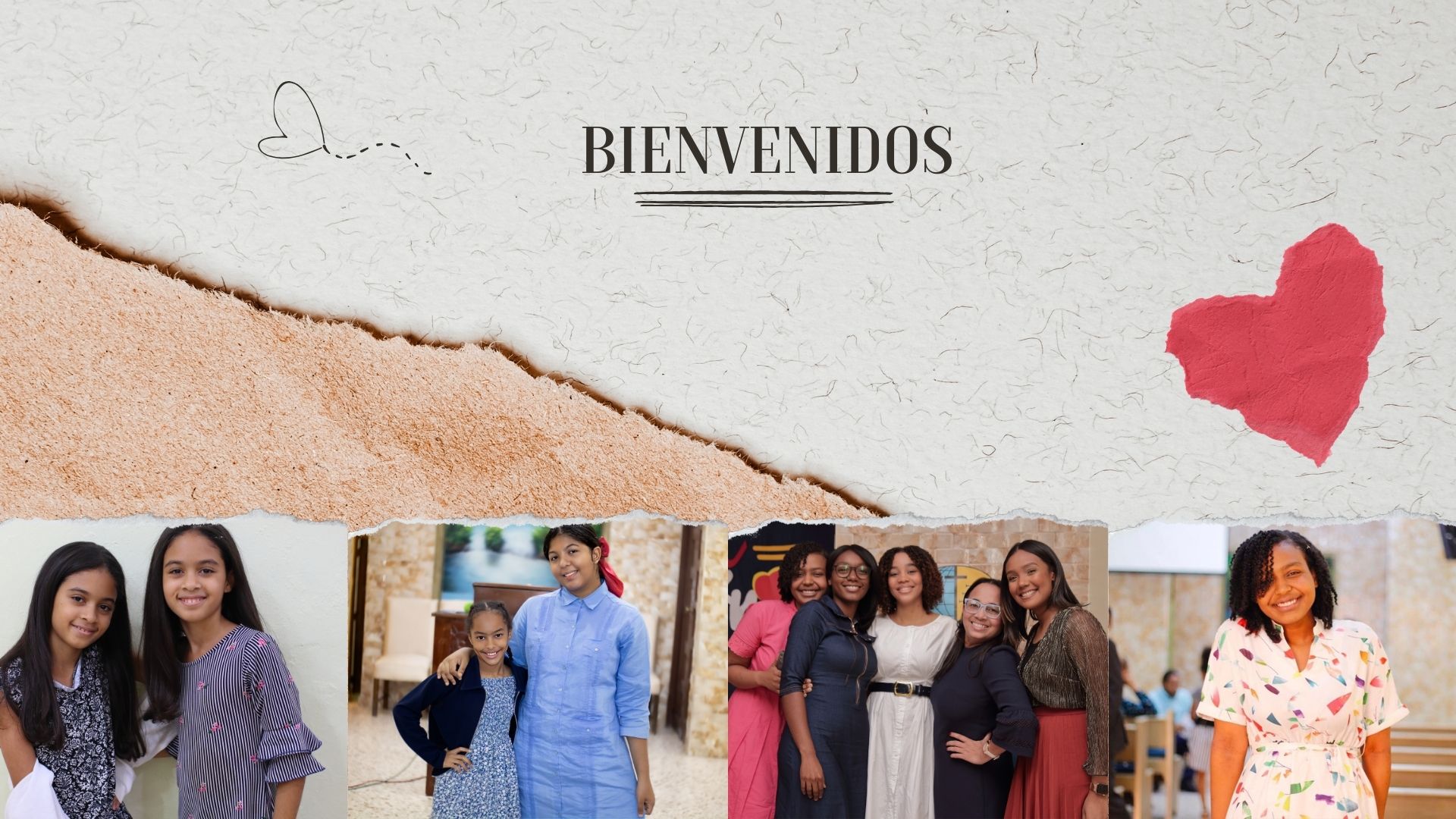 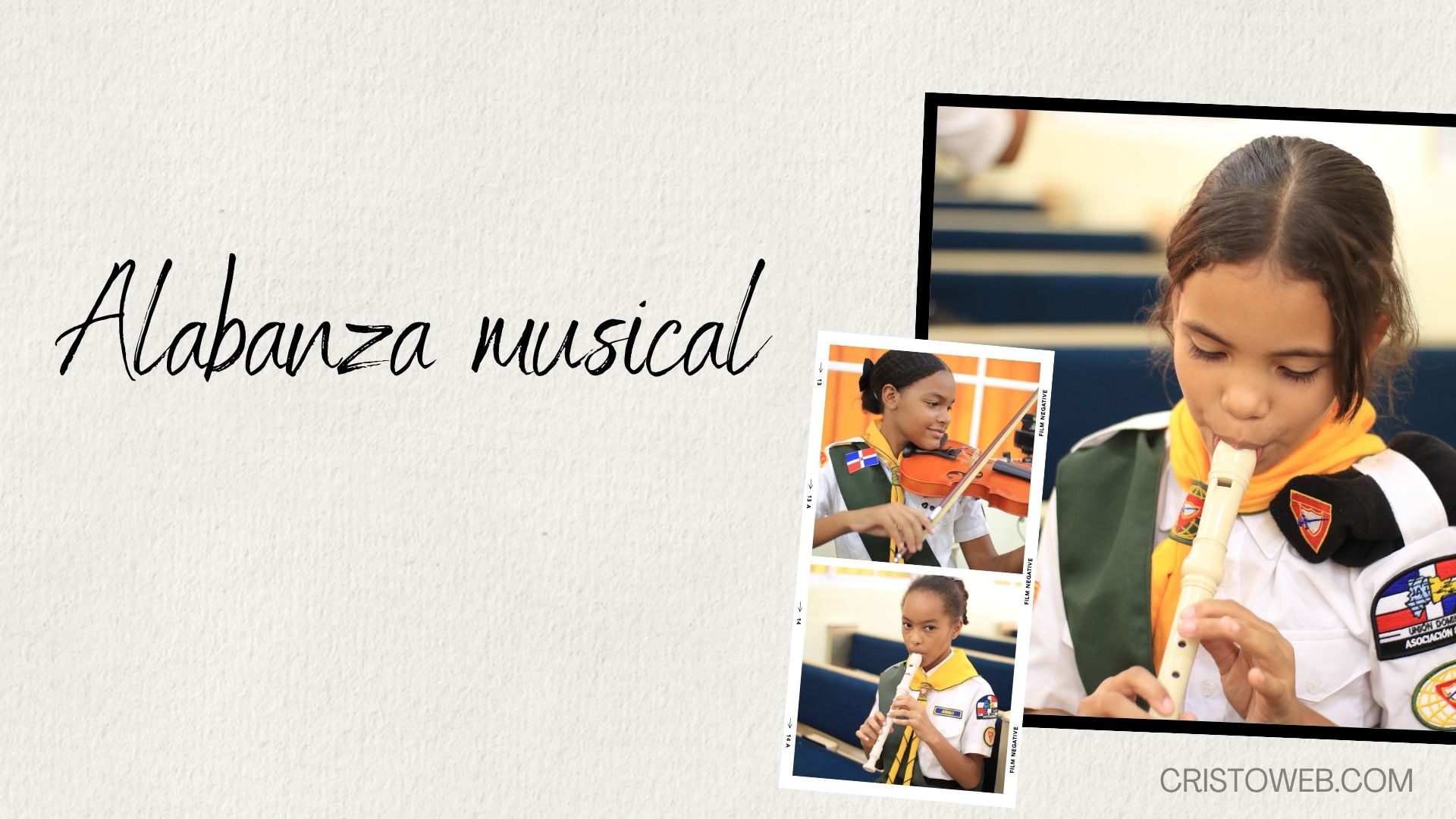 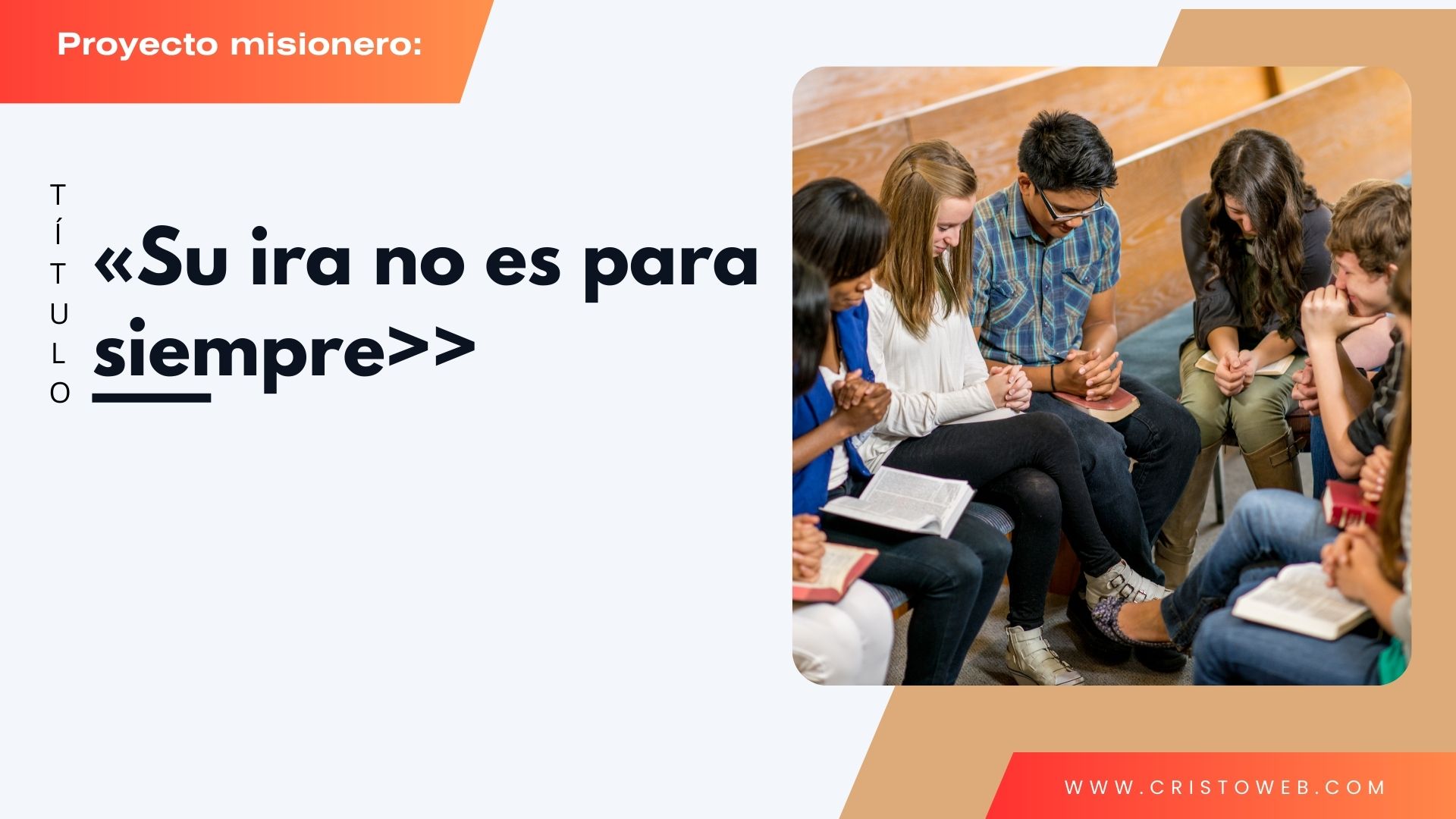 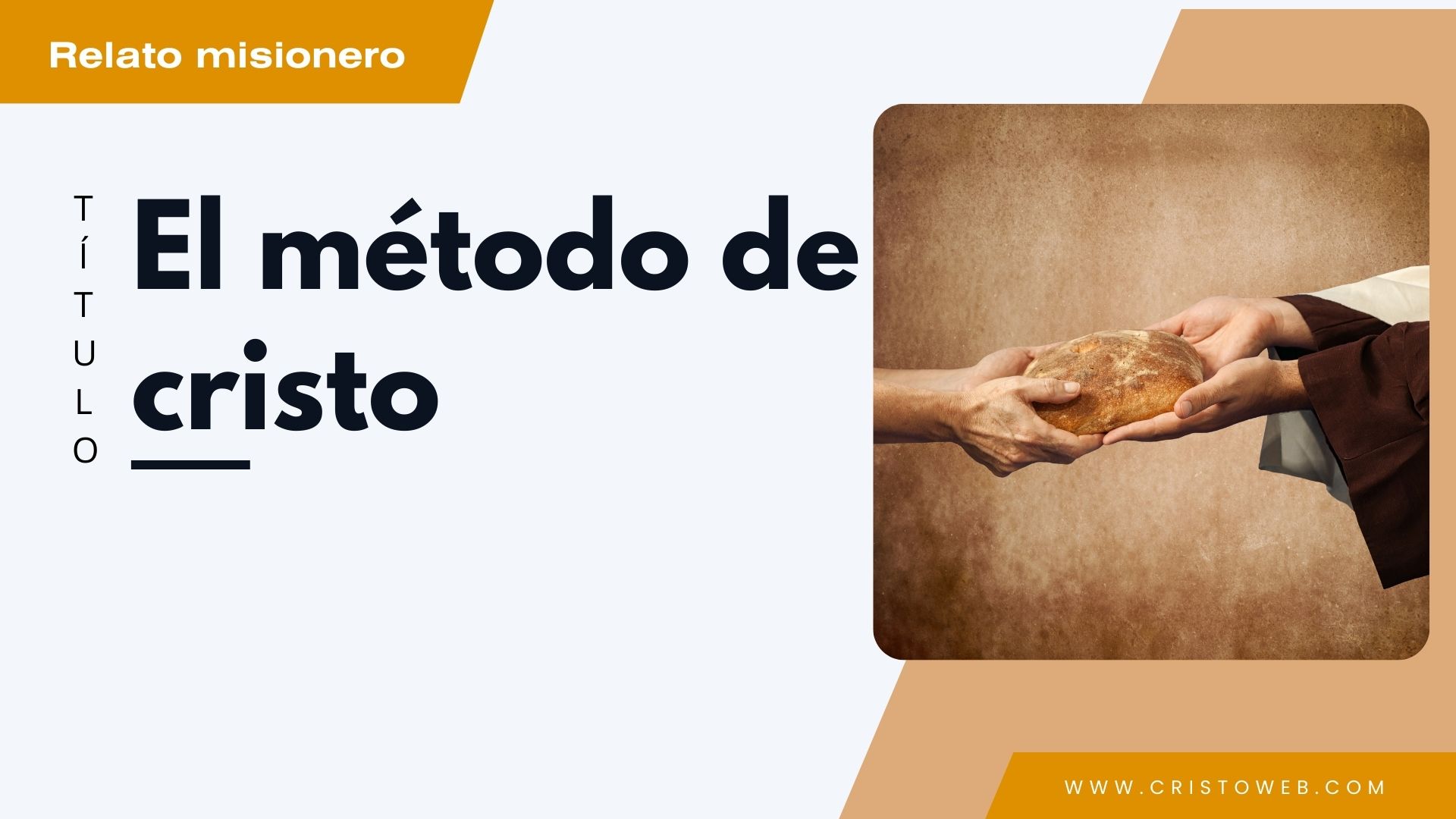 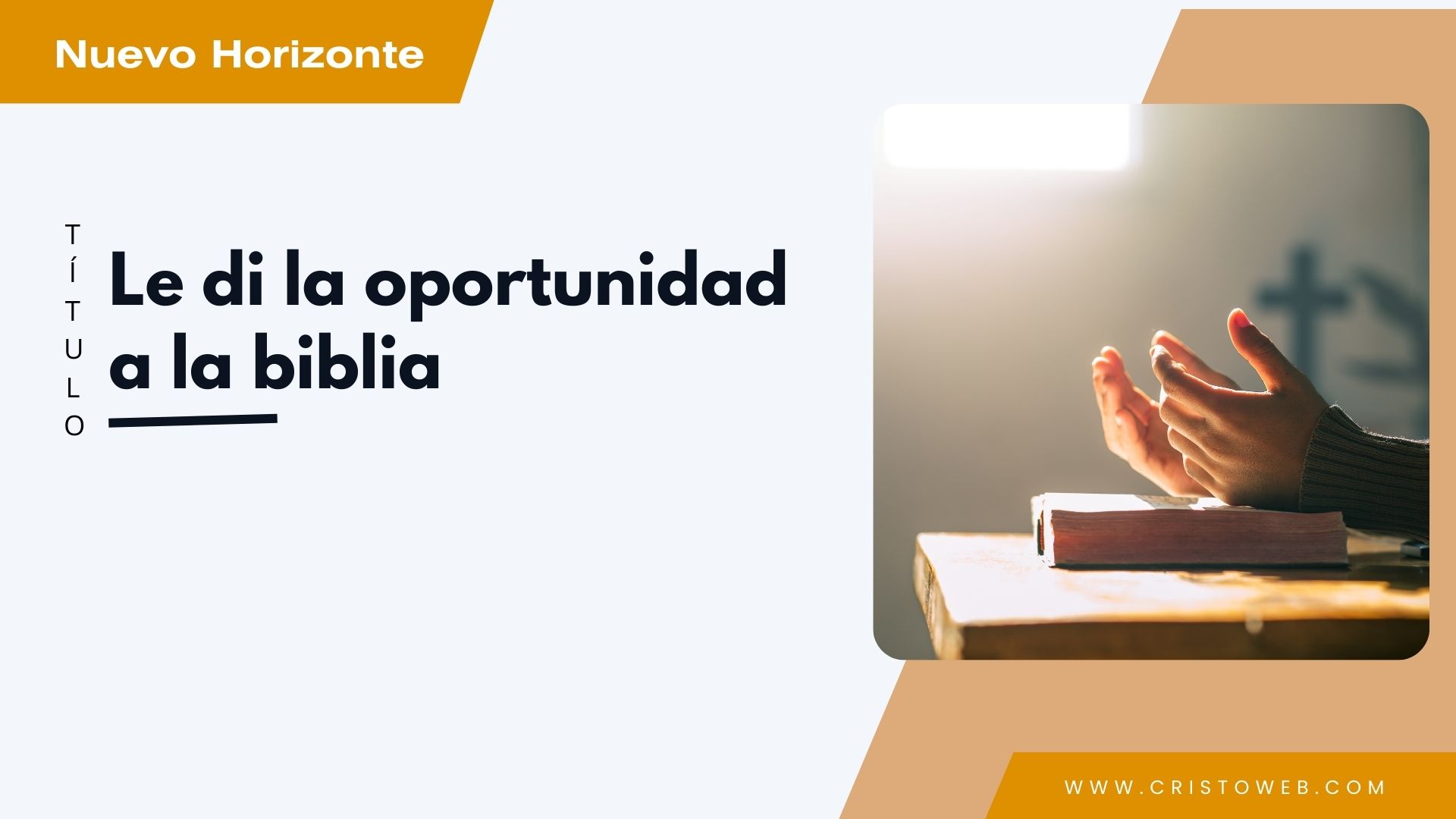 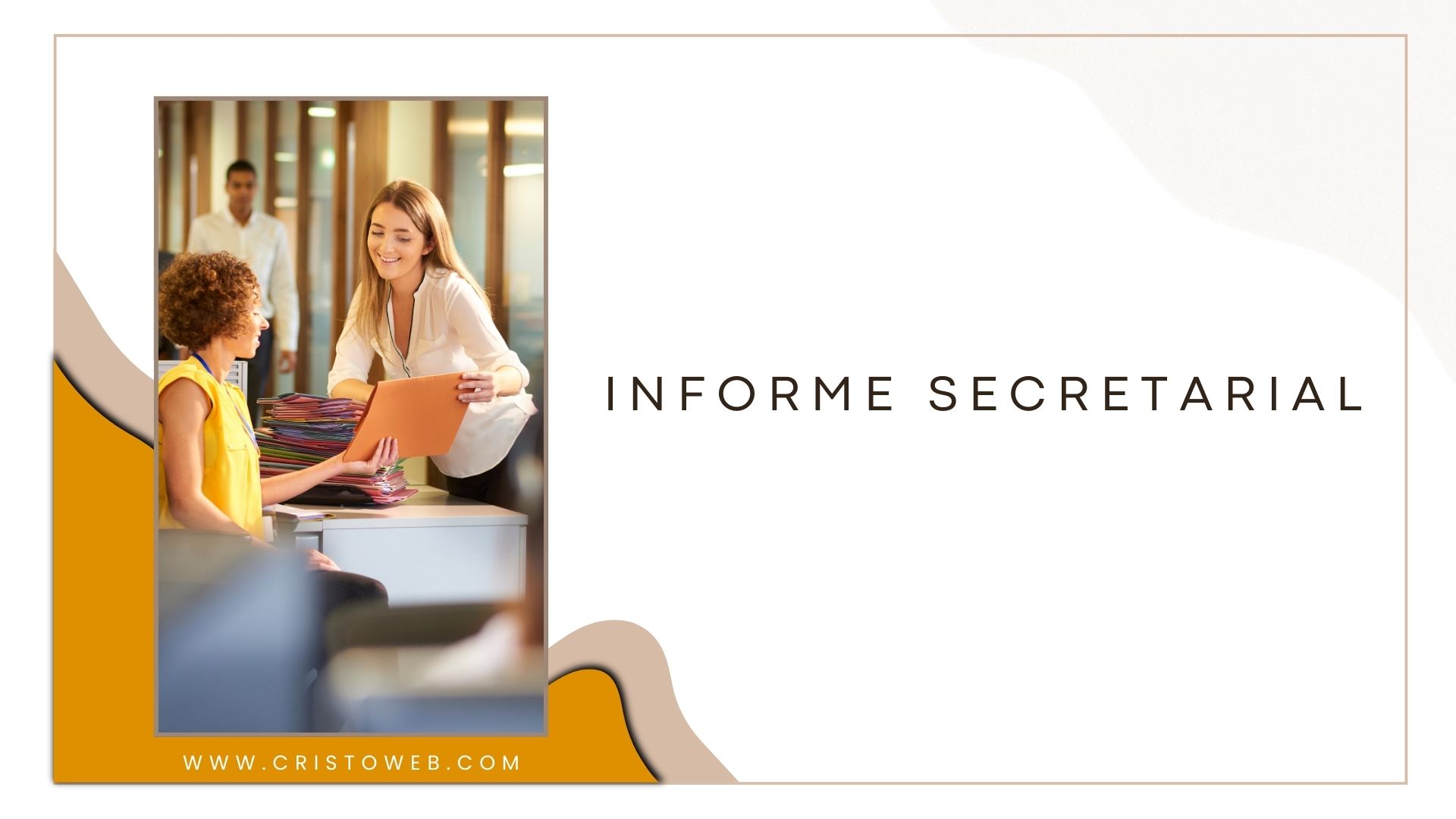 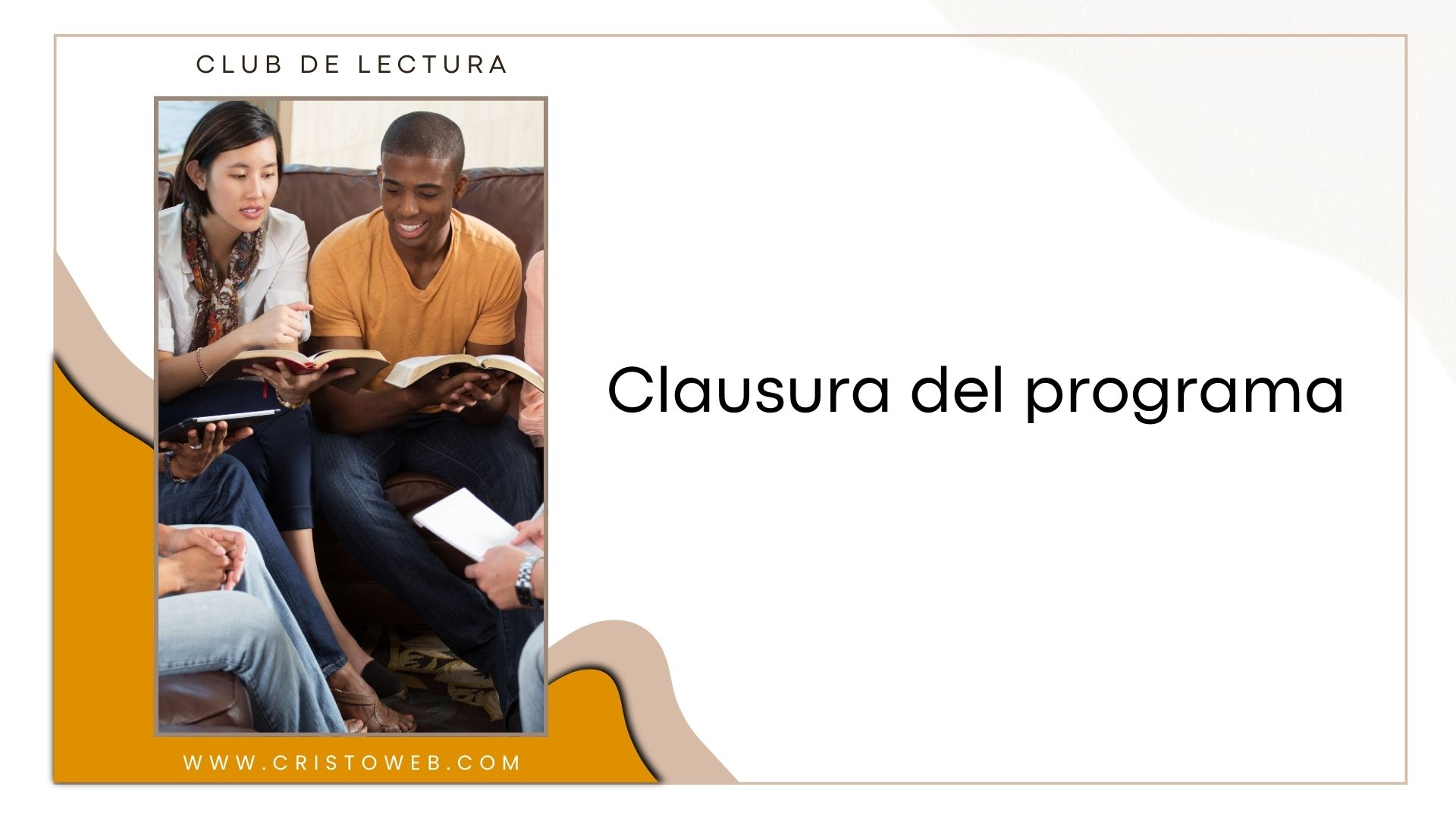 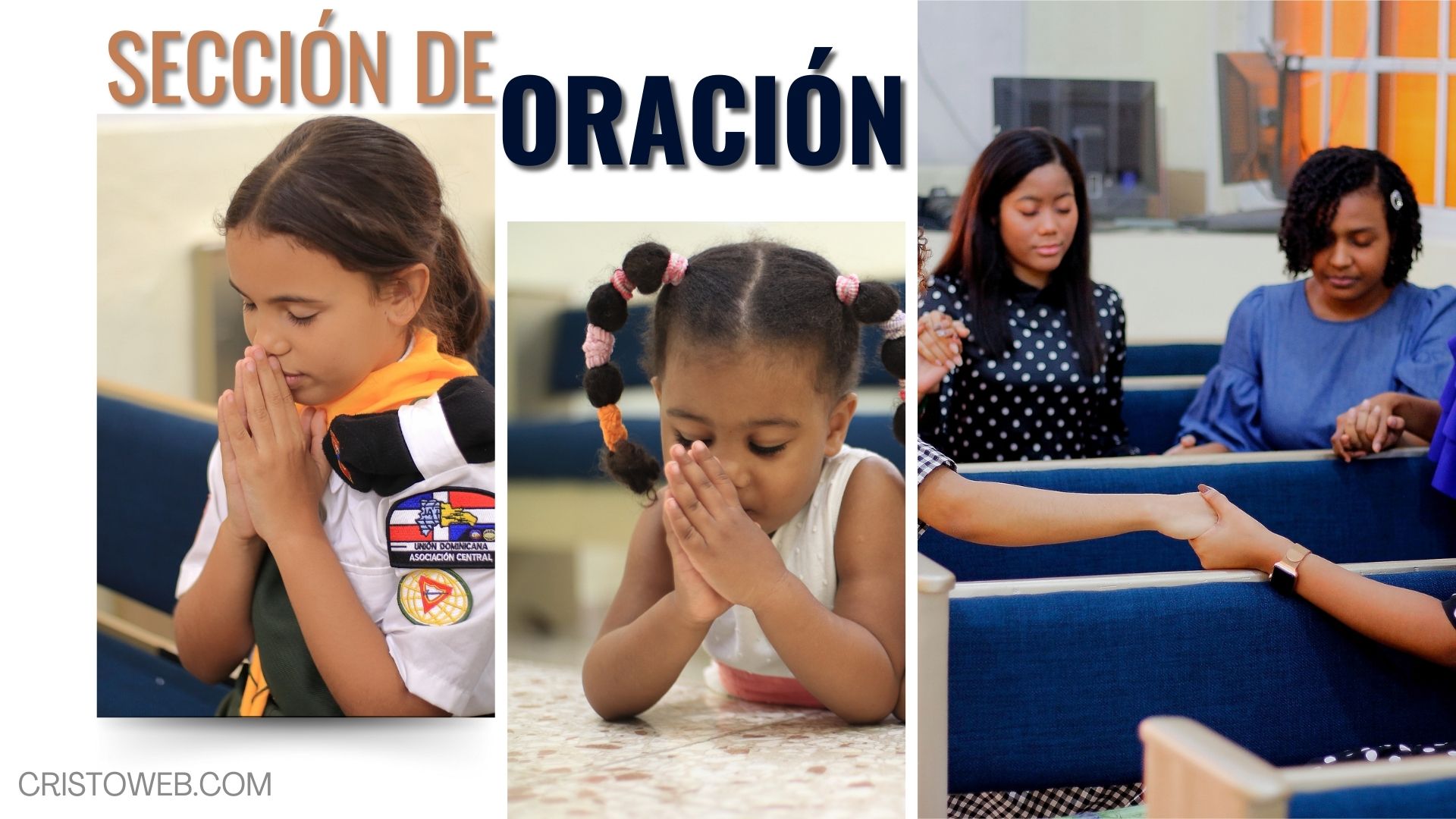 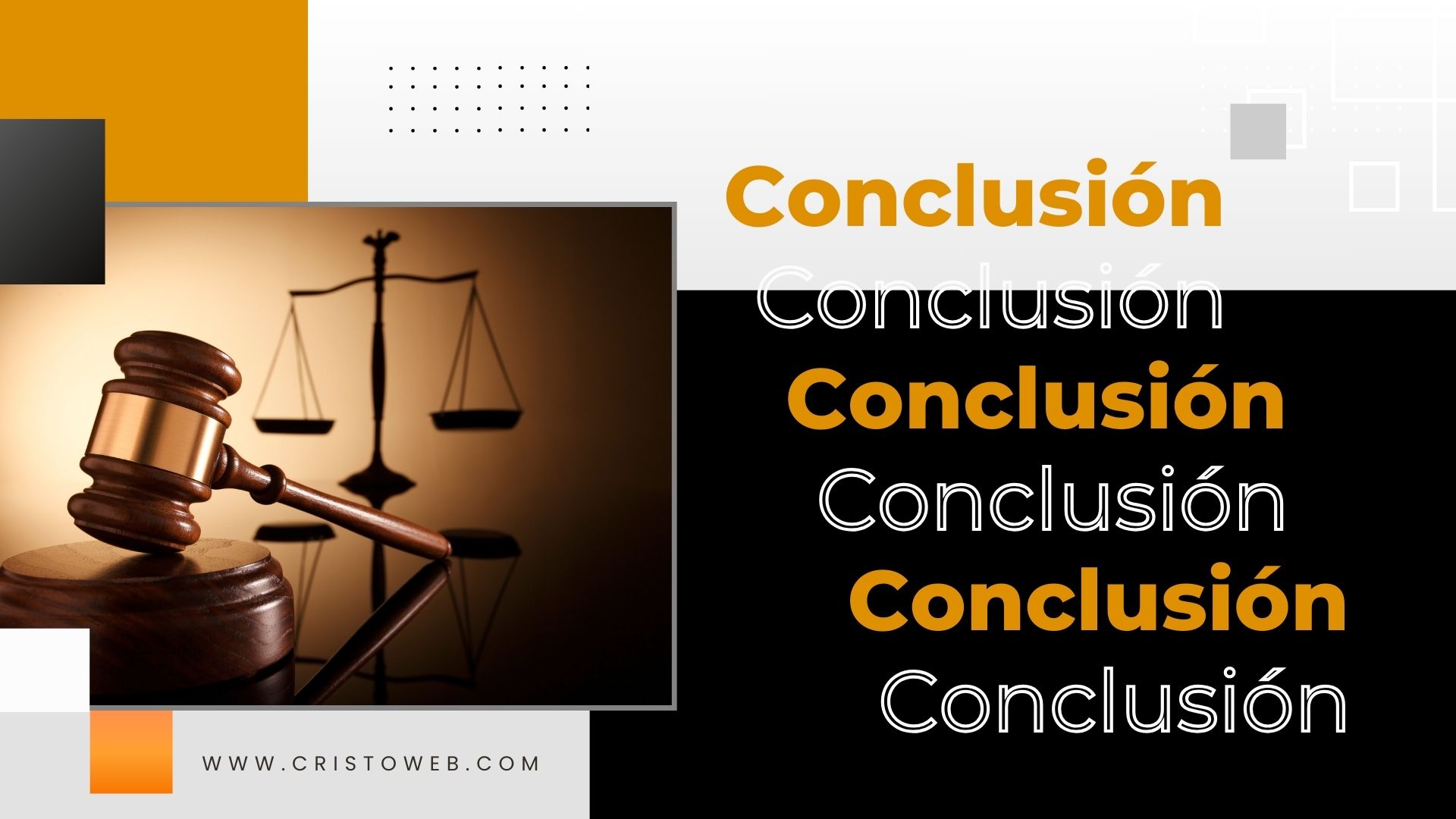 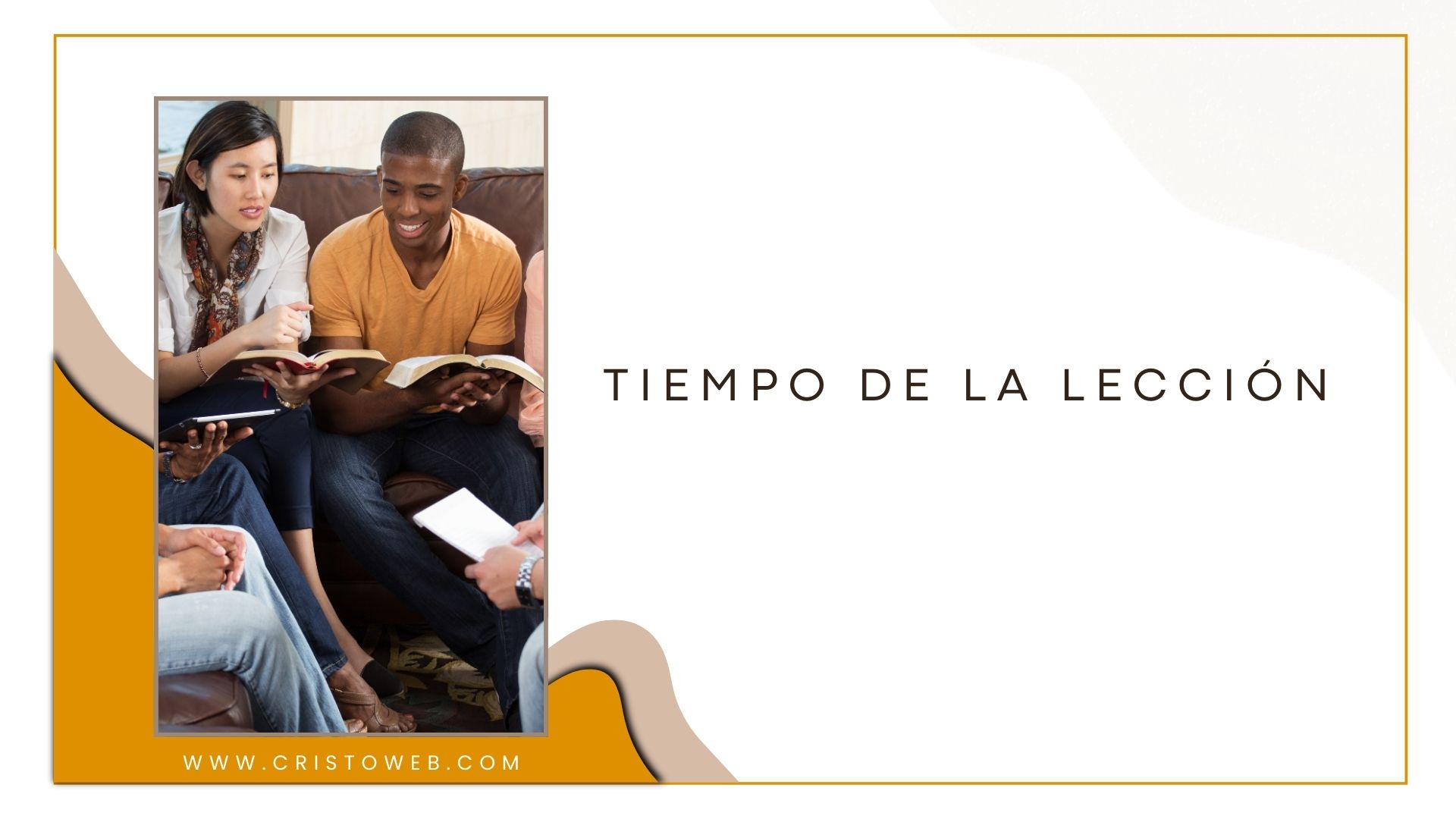 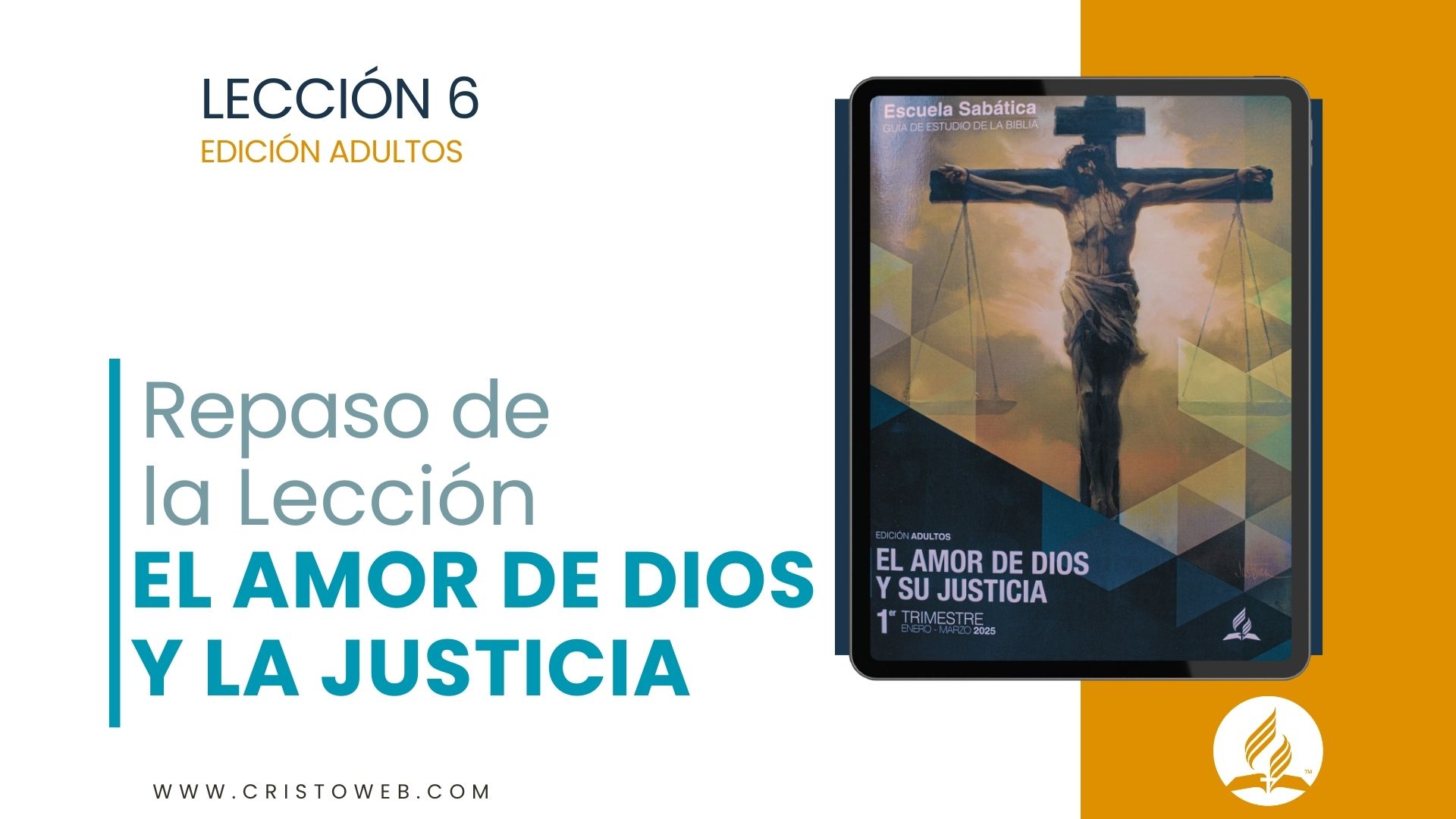 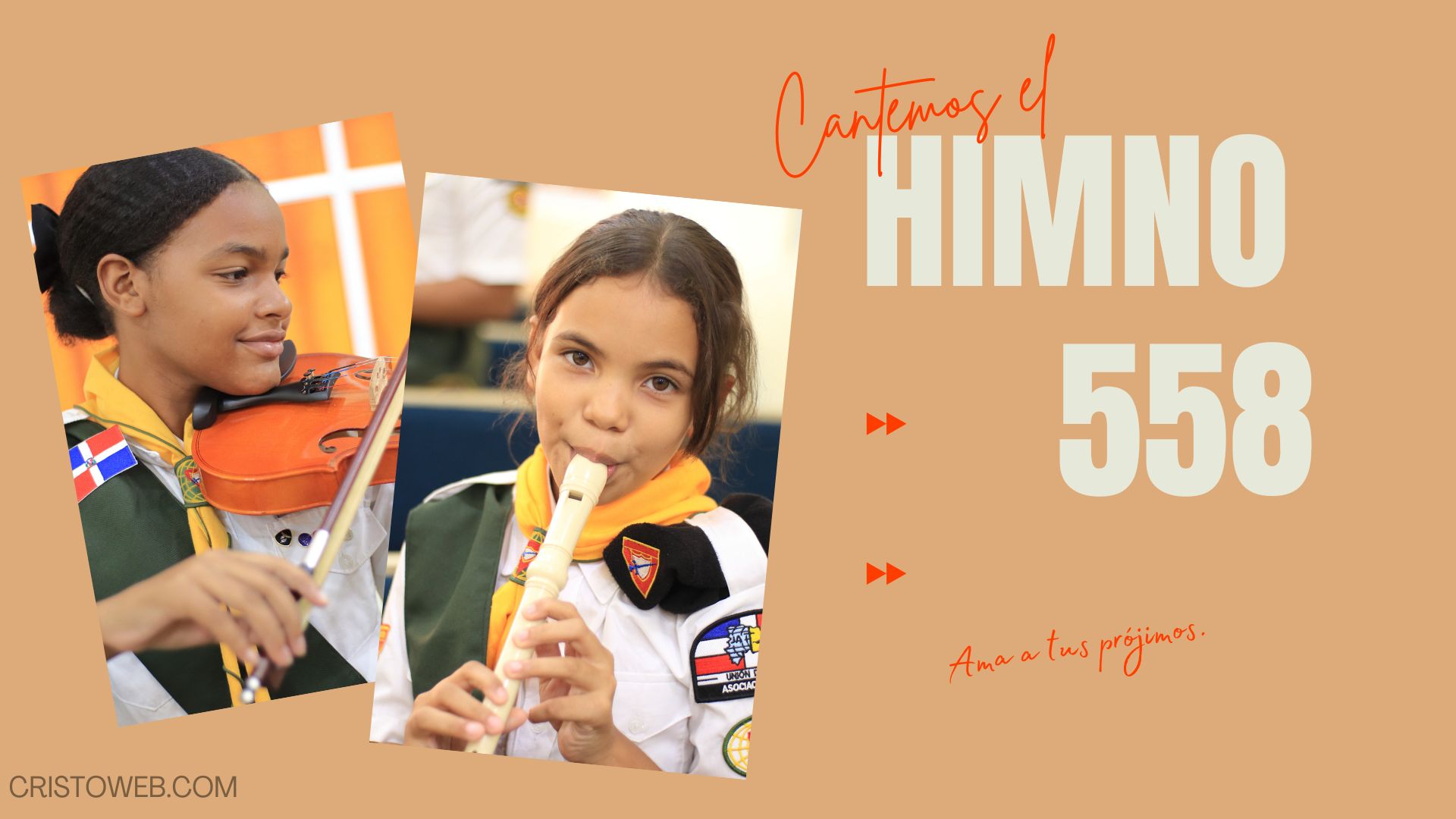 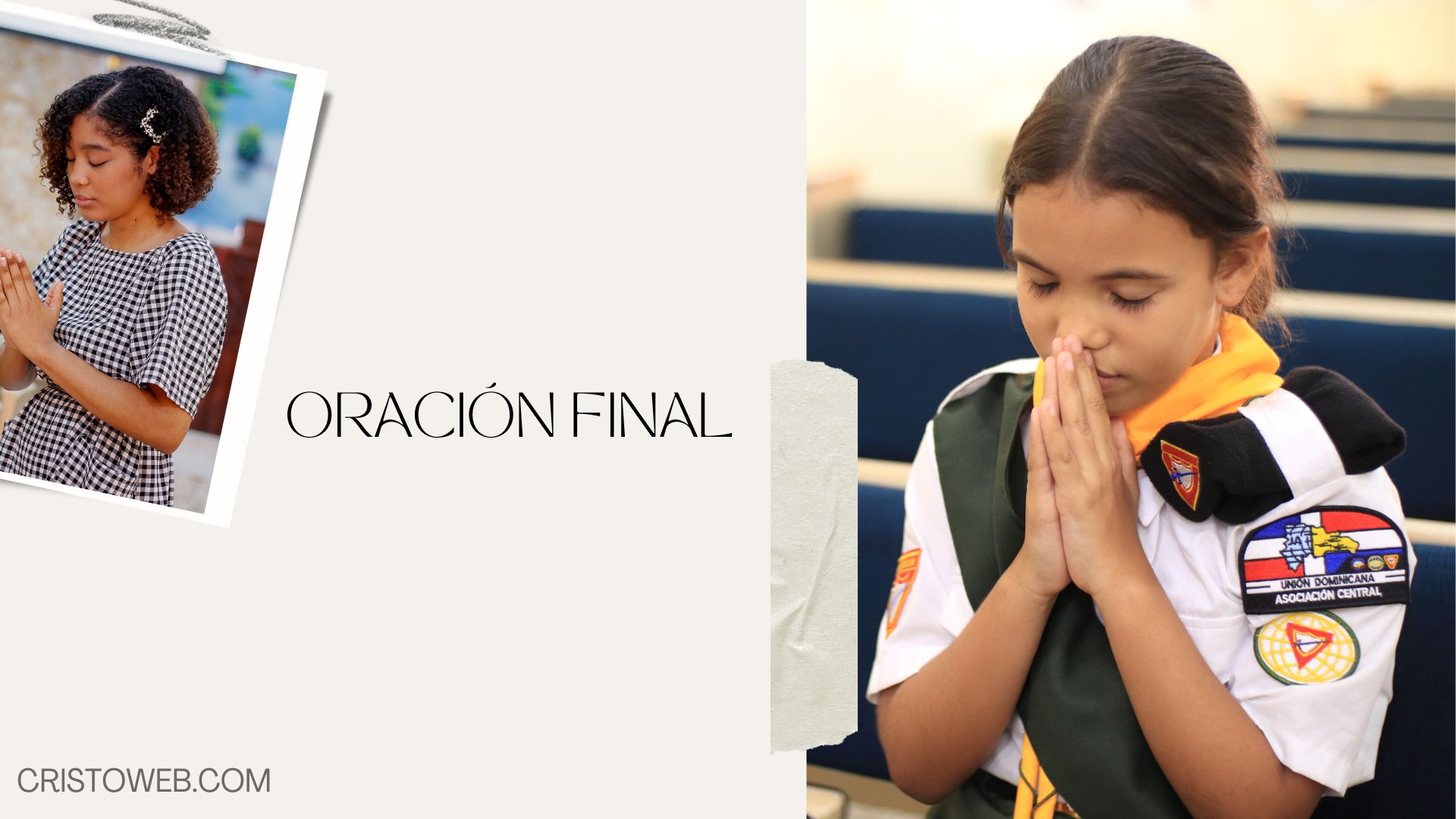